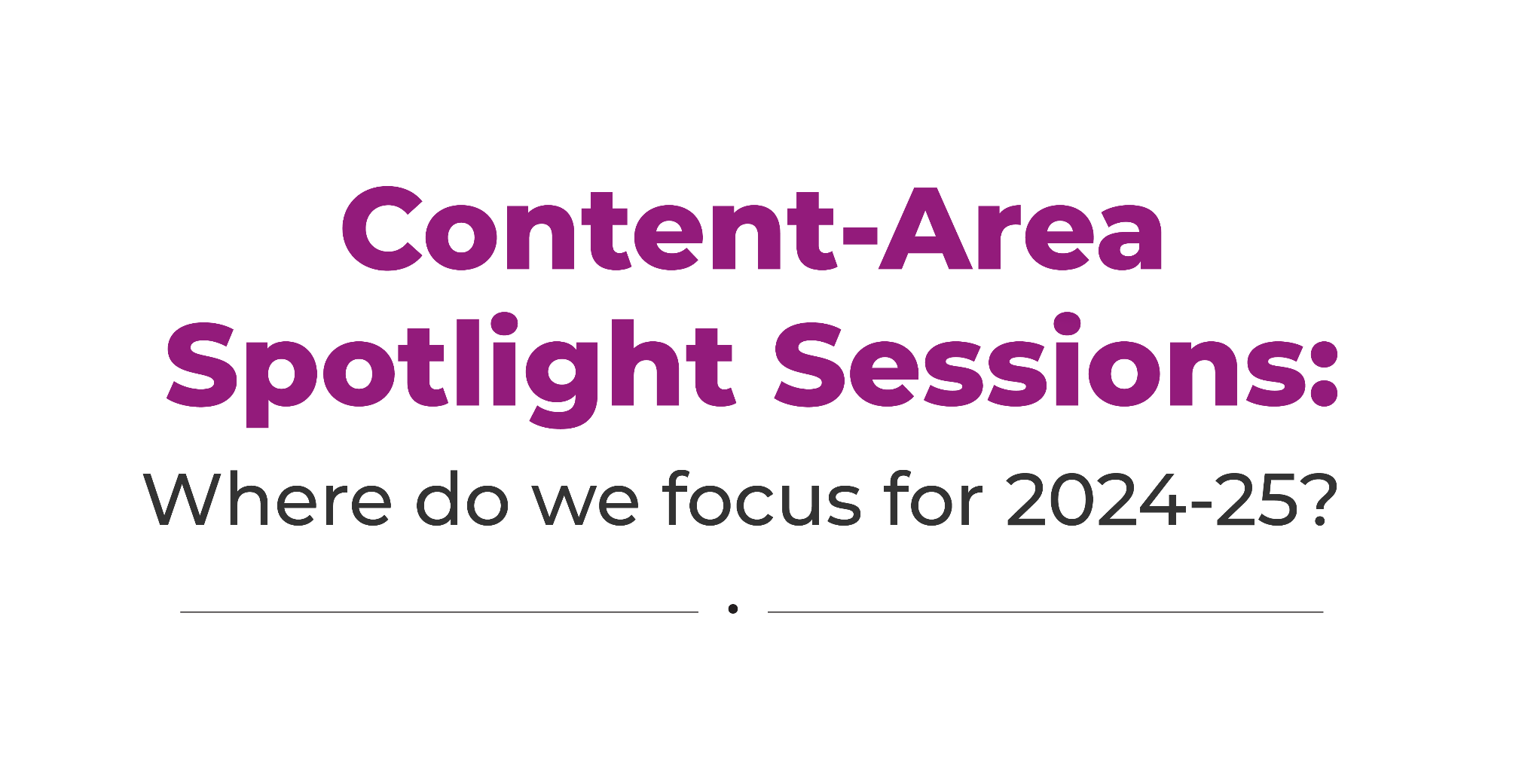 social studies
planning for 2024-25
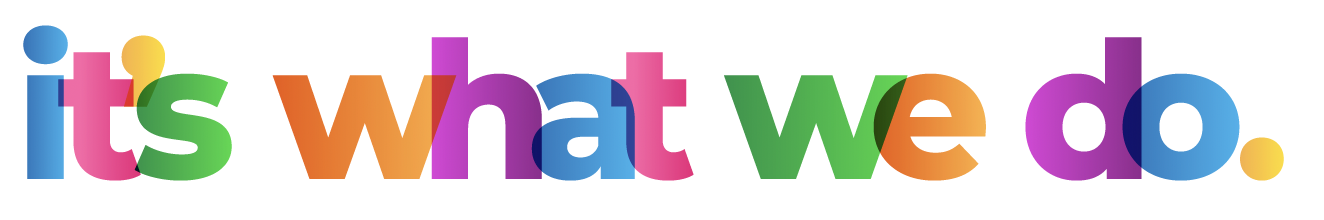 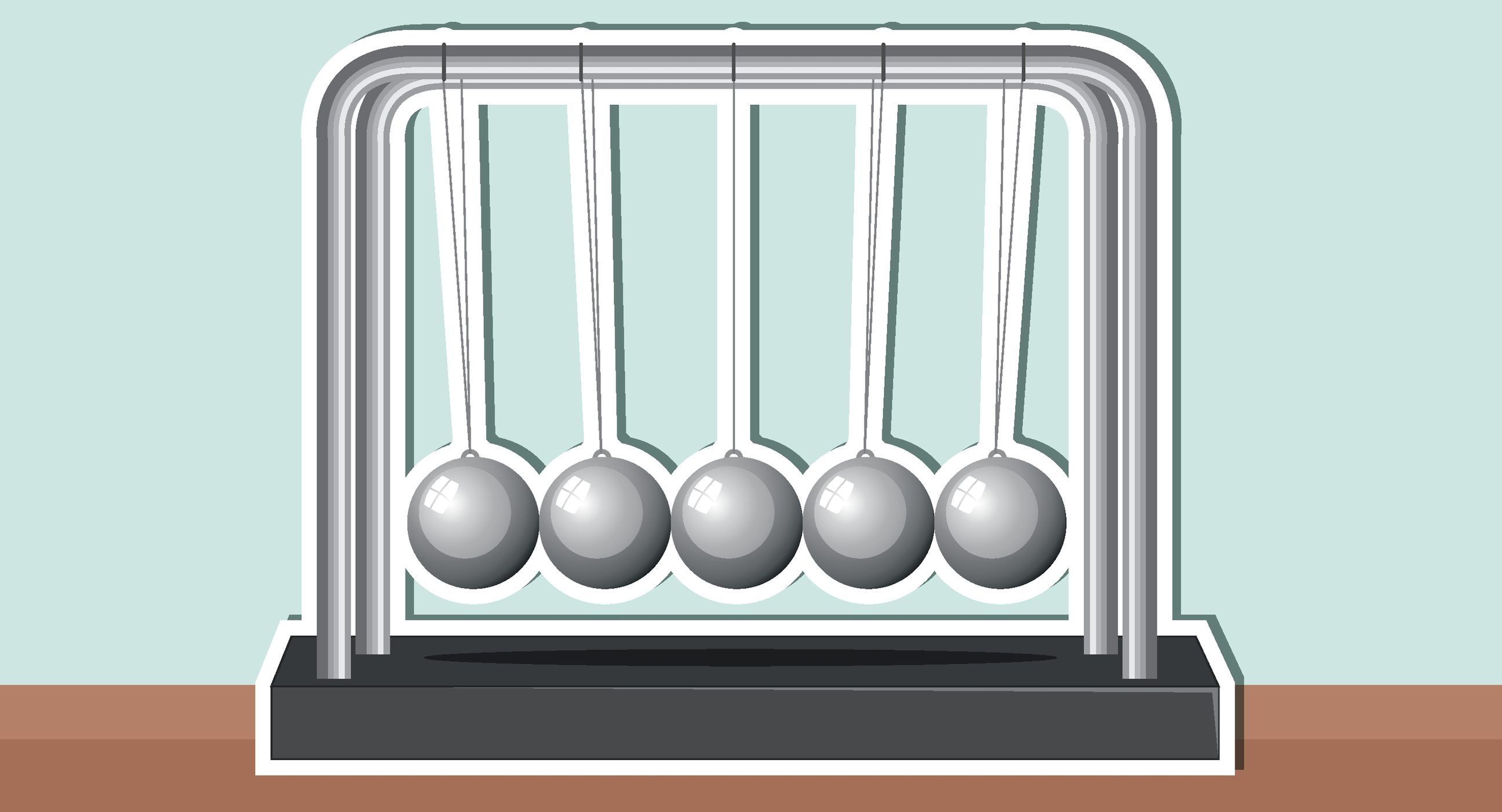 tier 1 instruction
launching the year
updated TEKS
writing
assessment
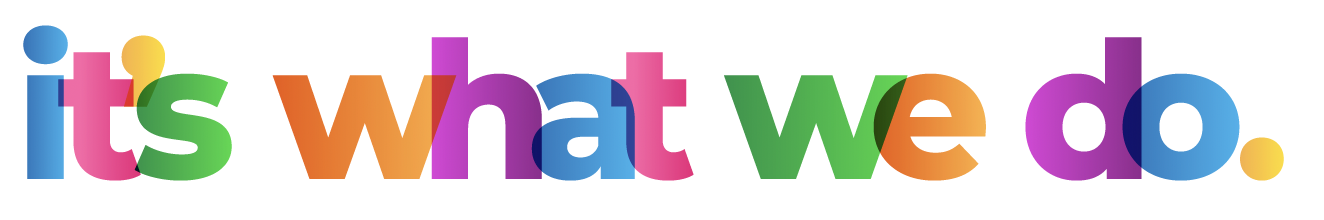 nurturing the new
updated TEKS
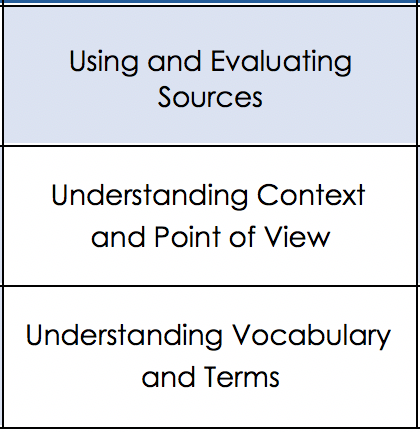 primary and secondary sources
differentiate and compare
identify and ask questions about the credibility of different types of sources
identify central claim
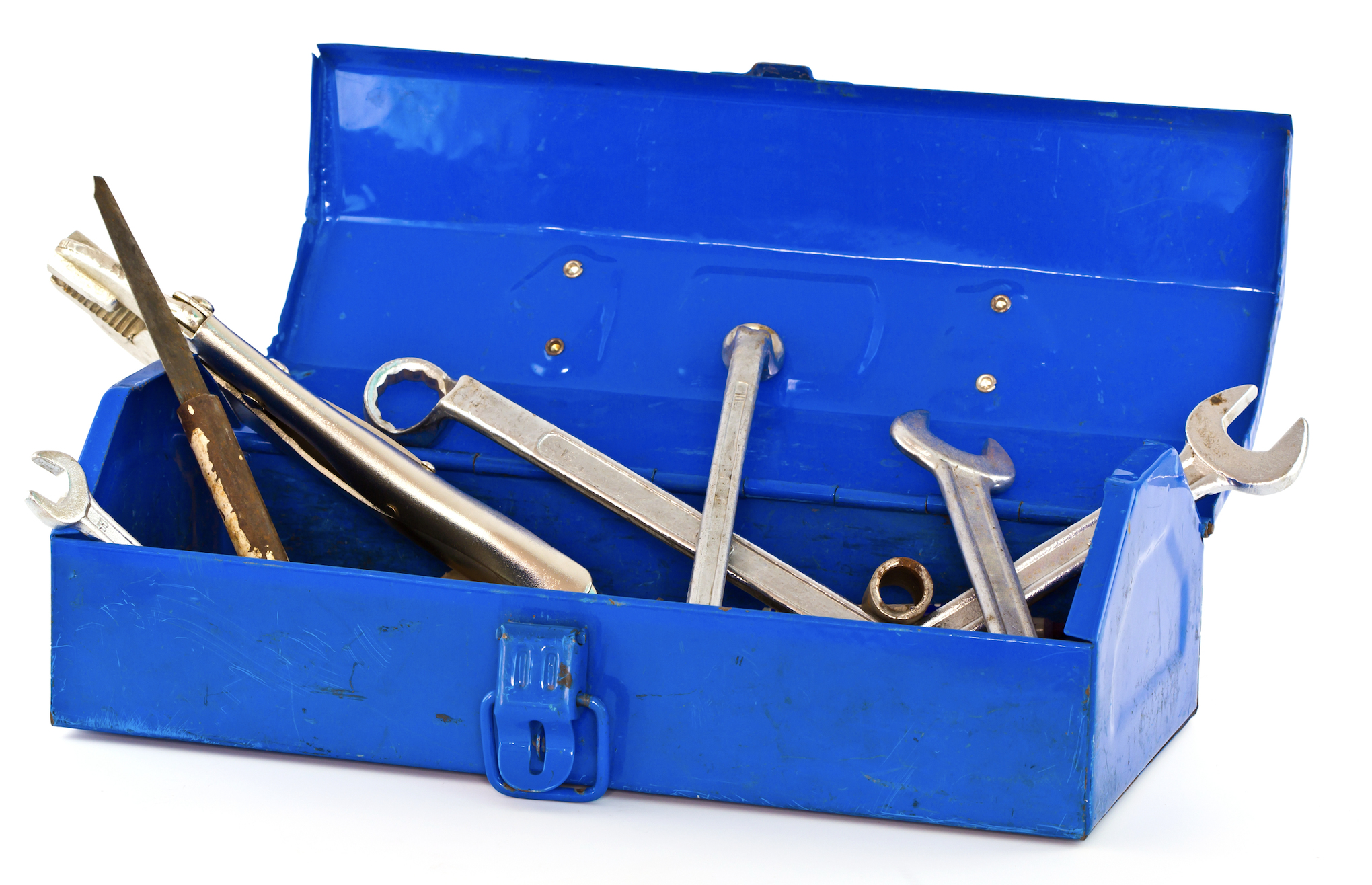 tools to know
foundational language skills 
engage in civil discourse about social studies topics
[Speaker Notes: https://lead4ward.com/docs/resources/instructional_tools/ss_revised_teks_side_by_side.pdf]
updated TEKS
use democratic procedures
simulate making decisions
develop and 
communicate a claim
supported by evidence
ways to
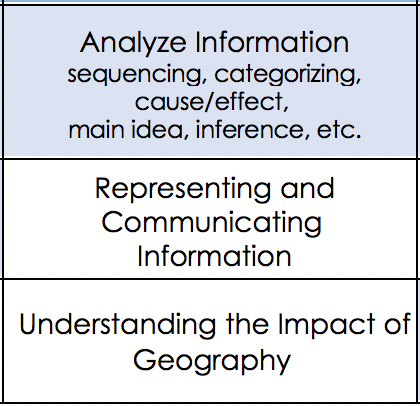 show
changes beyond the process TEKS
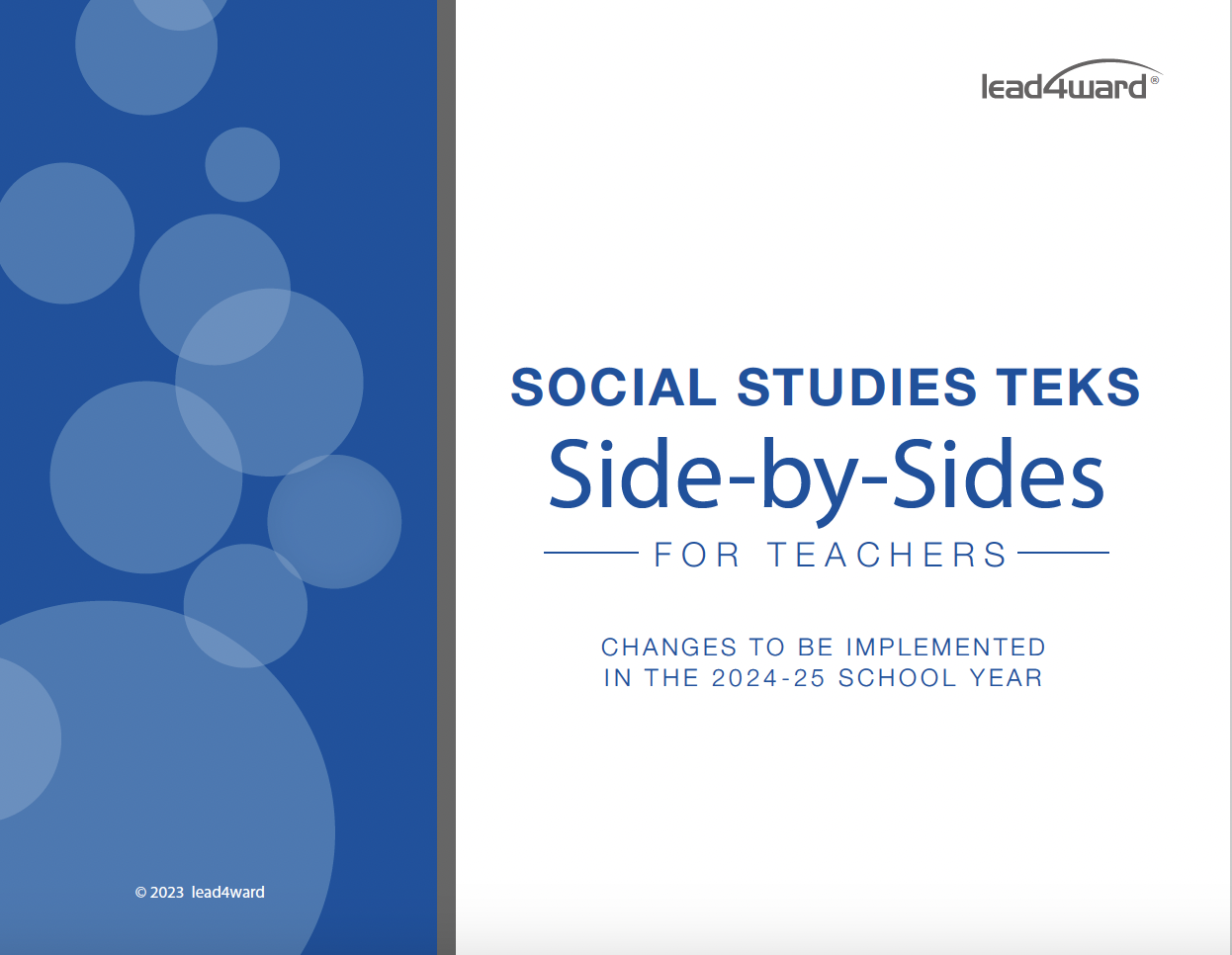 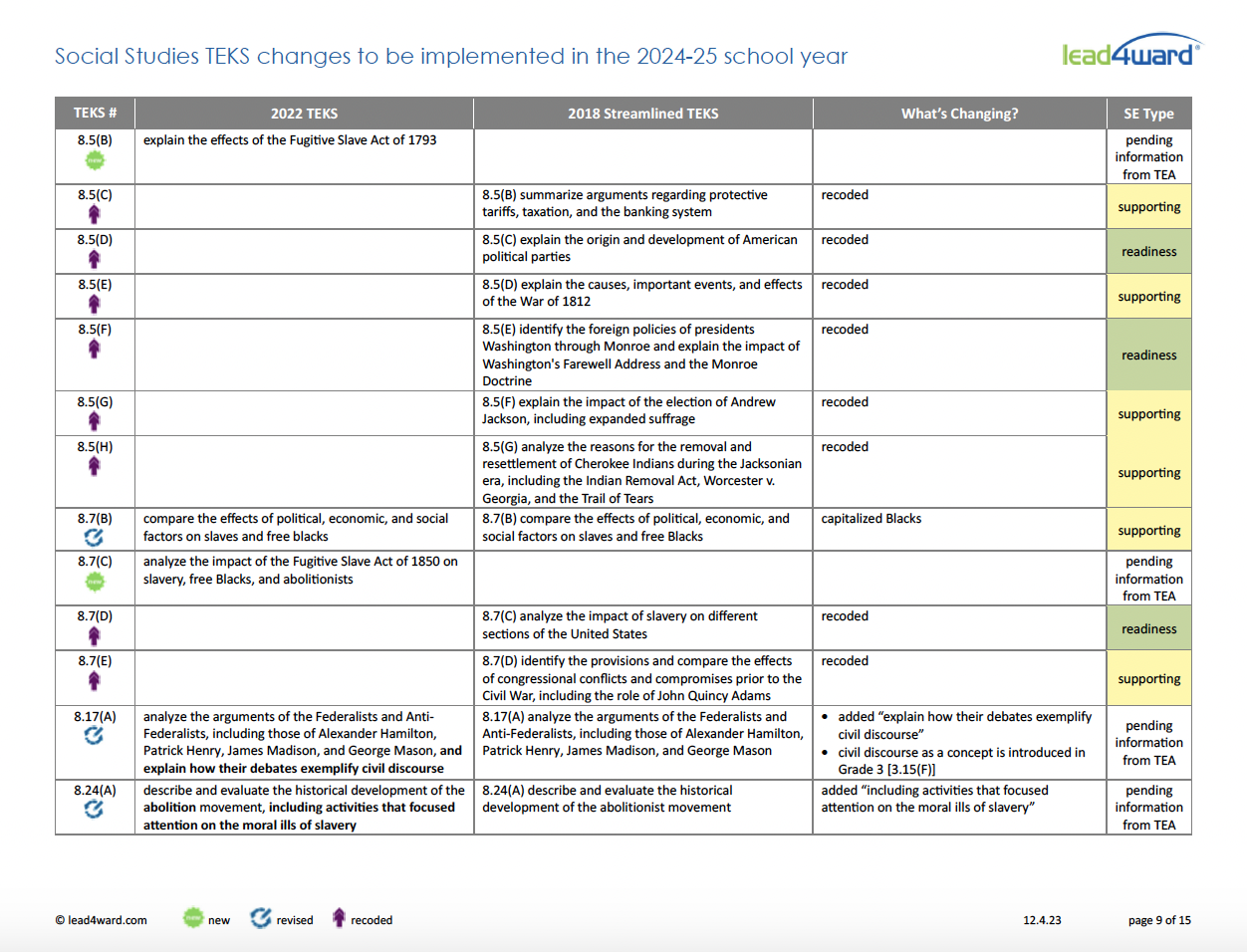 [Speaker Notes: Starting in 2nd grade-5th : use voting as a method for group decision making
8th grade-  8.5(B) 8.7(C) added

https://lead4ward.com/docs/resources/instructional_tools/ss_revised_teks_side_by_side.pdf]
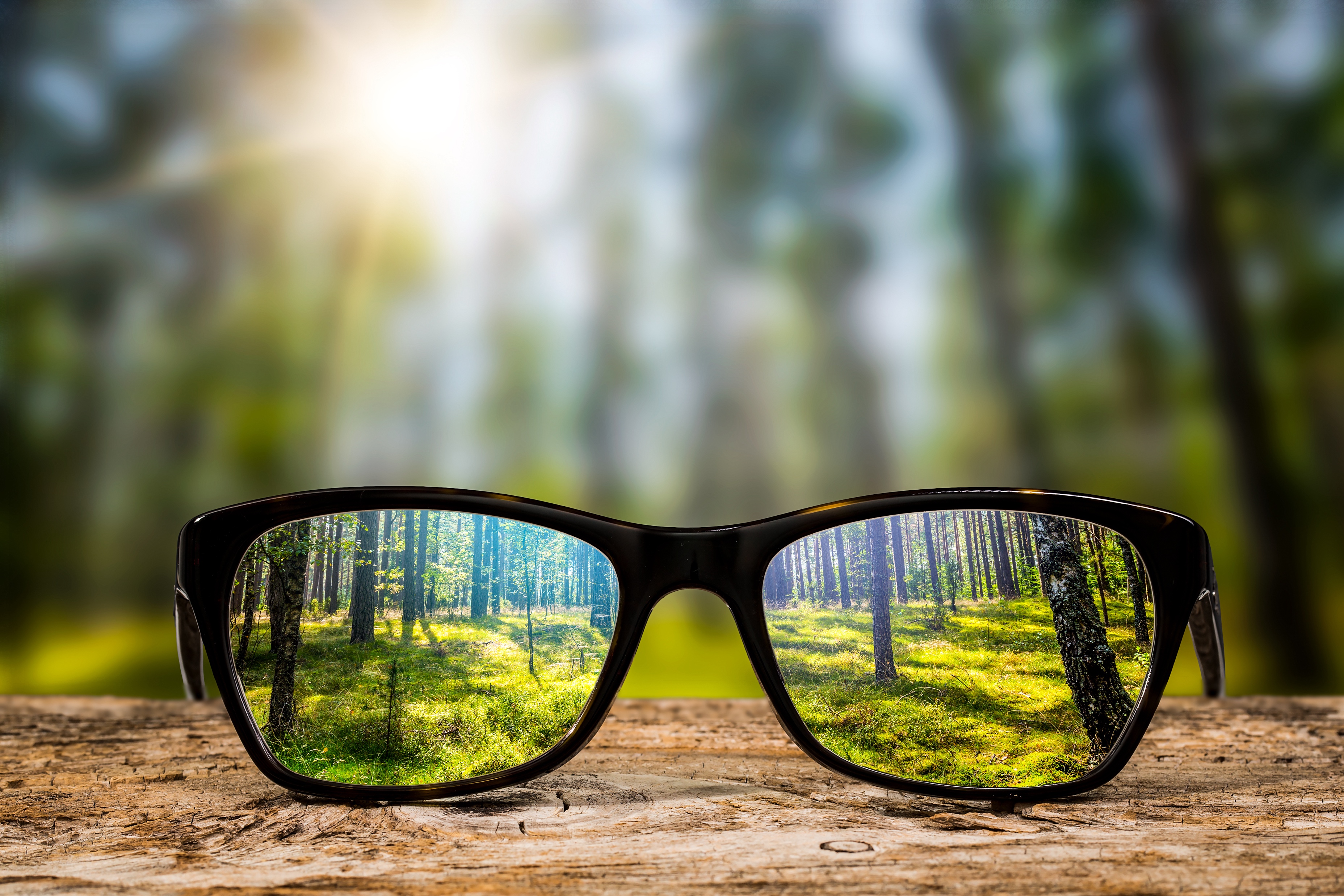 focus on
tools to 
know
ways to 
Show
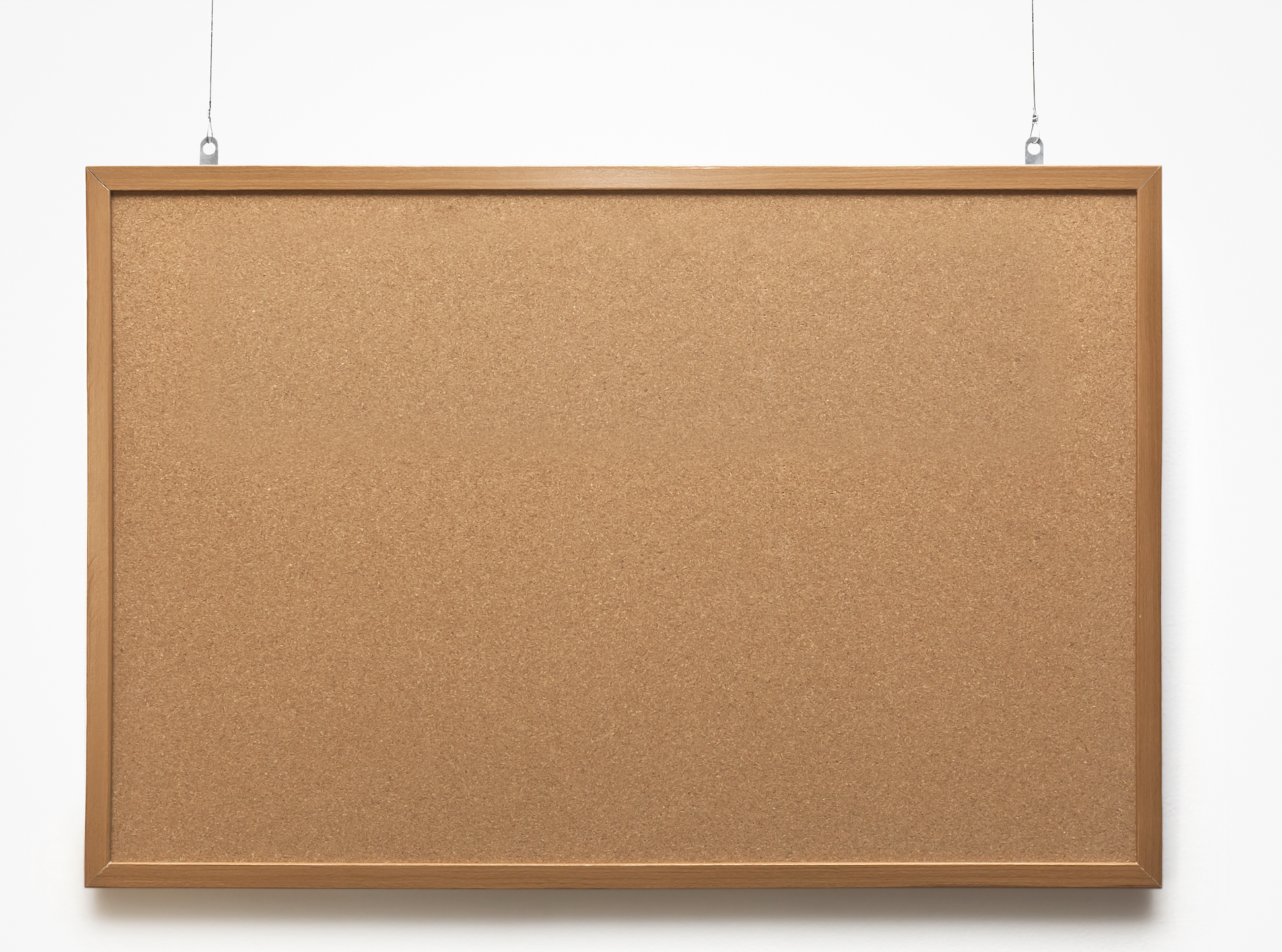 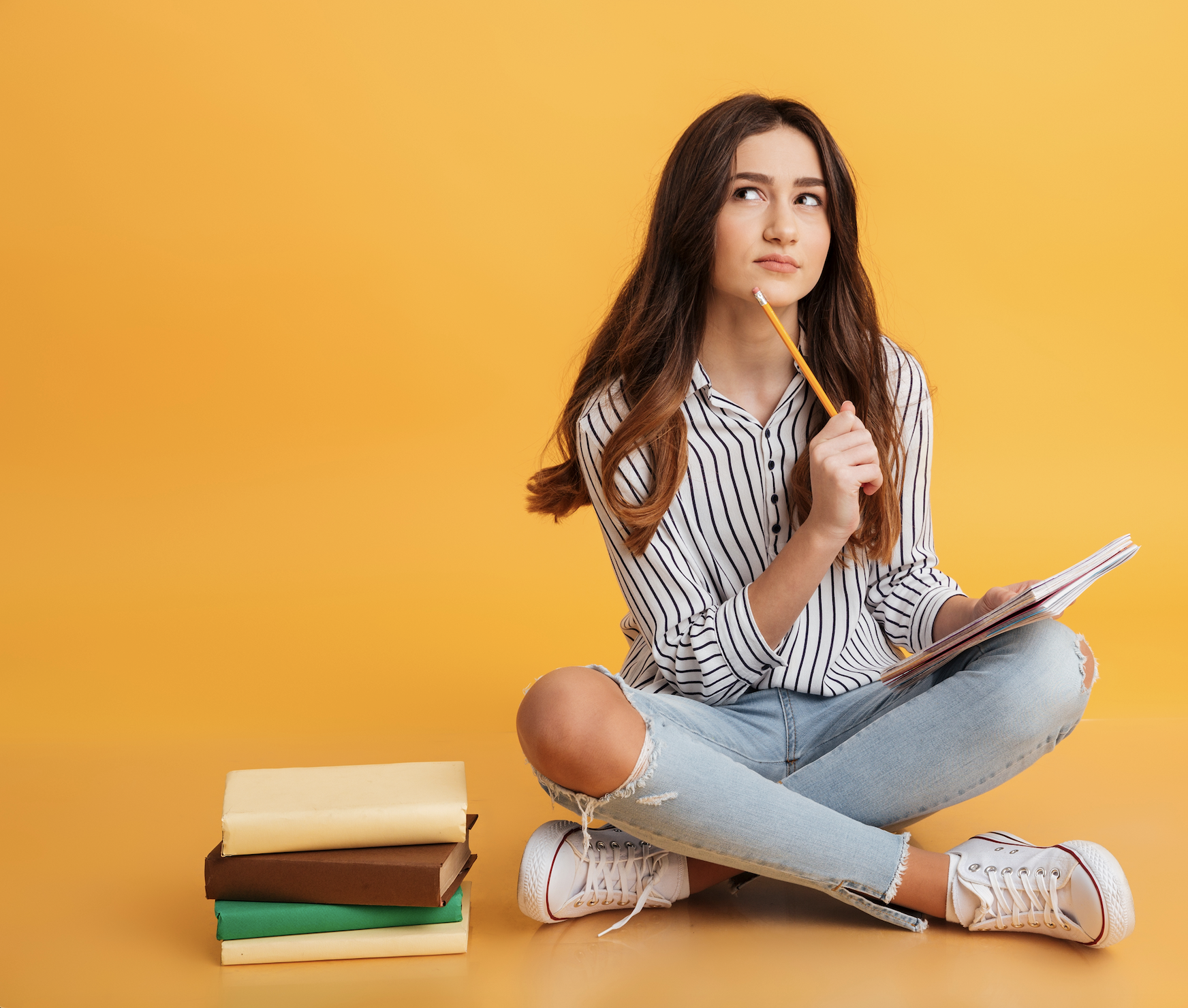 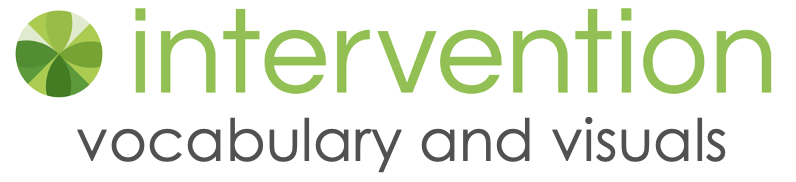 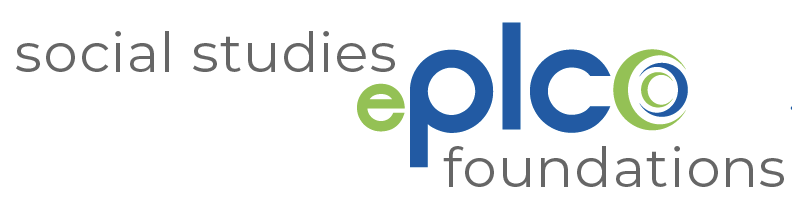 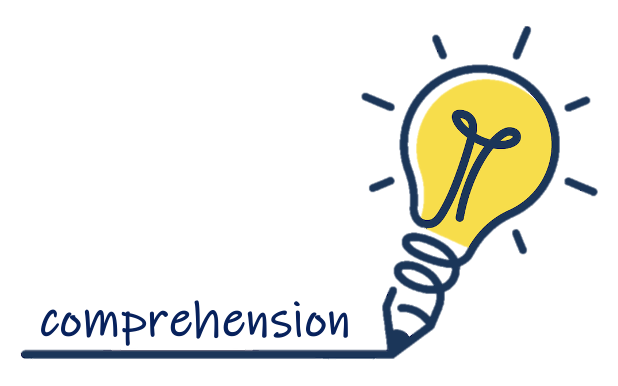 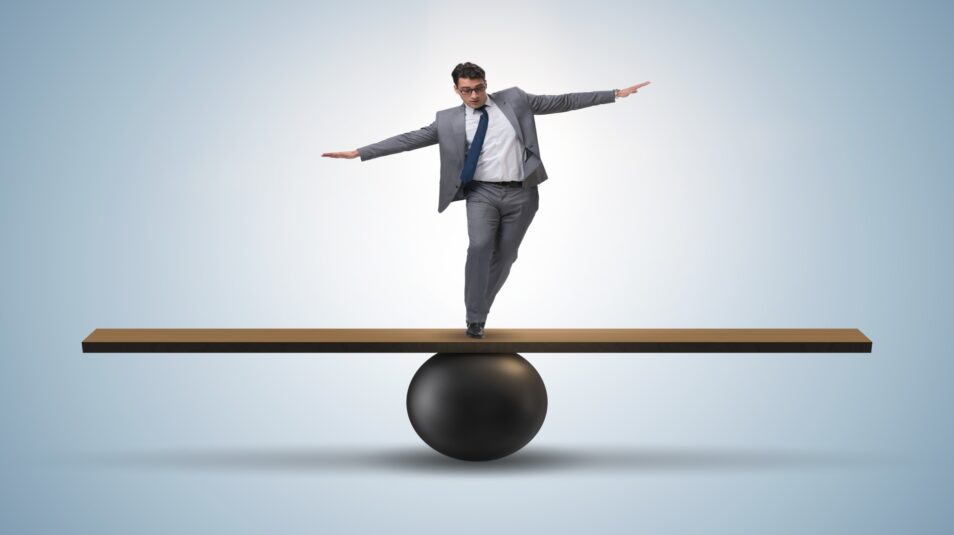 assessments
interpret data 	 		    inform instruction
[Speaker Notes: What types of data do we want to focus on?]
[Speaker Notes: Different way of looking at Frequency]
[Speaker Notes: At lead4ward we got all of the content areas together and brainstormed what students needed to know and be able to do in order to be successful on staar 2.0--- these are the 3 

Description of new training:
staar4ward for social studies: items to action (3-EOC) – request PD
audience: social studies teachers and leaders
(available June 2024)
 
What are we learning from STAAR 2.0 … and how can we use the released items to drive effective Tier 1 social studies instruction? Let’s thoughtfully analyze released items, frequency distribution, and statewide performance data to discover practical insights and identify actionable takeaways!
 
In this session, we’ll:
explore lessons learned from the first administration of the redesigned STAAR test
model and rehearse specific strategies that directly support the cognitive demands of the new item types, including:
unpacking and clarifying the question/prompt
making connections and layered thinking
effectively engaging with vocabulary
building fluency and flexibility with stimuli
responding to open-ended items such as short constructed response
comprehending text, primary and secondary sources, various item types, and visuals
 
Through engaging and structured activities, we’ll determine the implications of STAAR 2.0 and our priorities for effective social studies instruction that target growth, student thinking, and engagement!]
DIRECT VOCABULARY
A strong rationale supports the use of direct vocabulary instruction as a means to enhance academic background knowledge.  Marzano Building Background
[Speaker Notes: FILL IN THE BLANK (LIKE A STAAR 2.0 ITEM)

Direct vocab instruction is not the same thing as just integrating vocabulary.]
reading
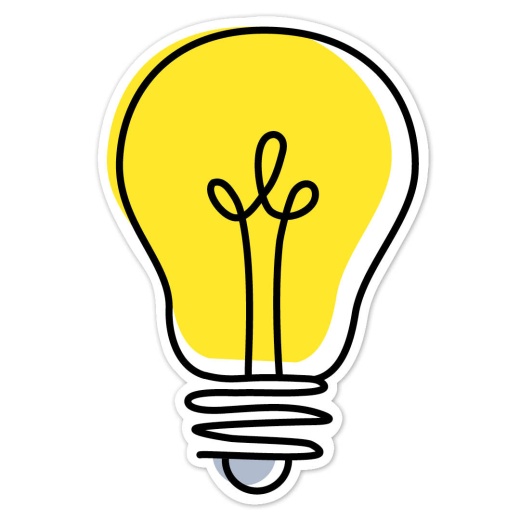 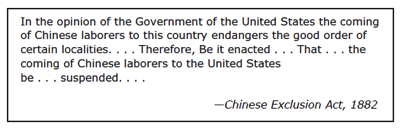 primary source text
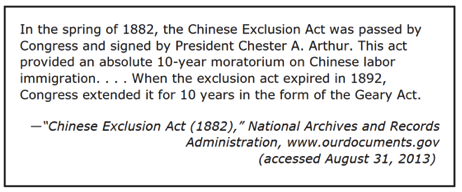 secondary source text
informational text
Primary Source
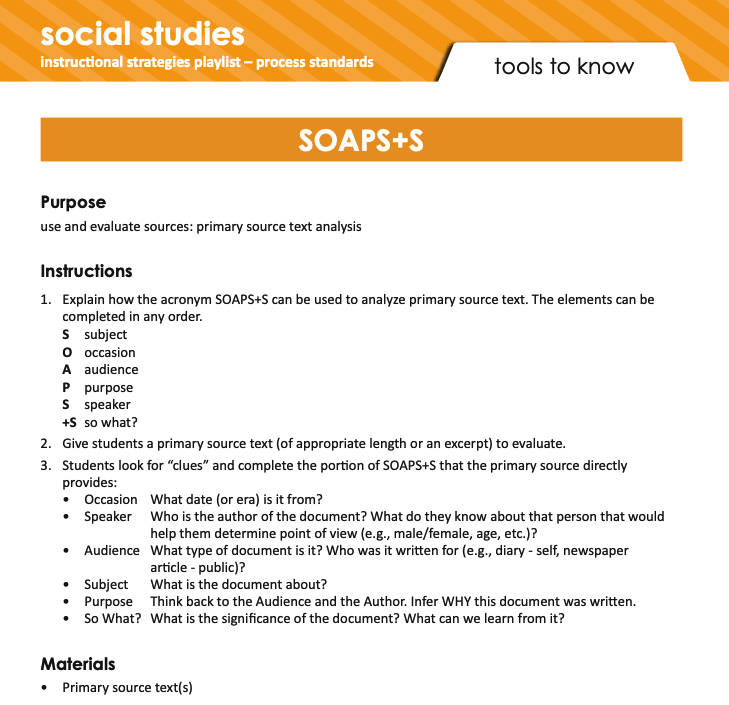 Informational Text
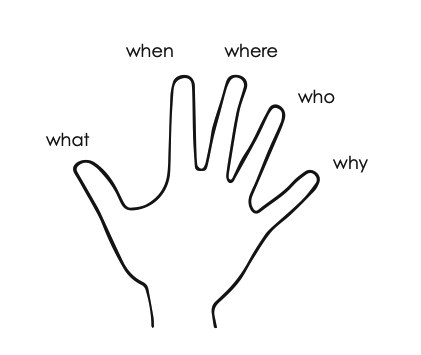 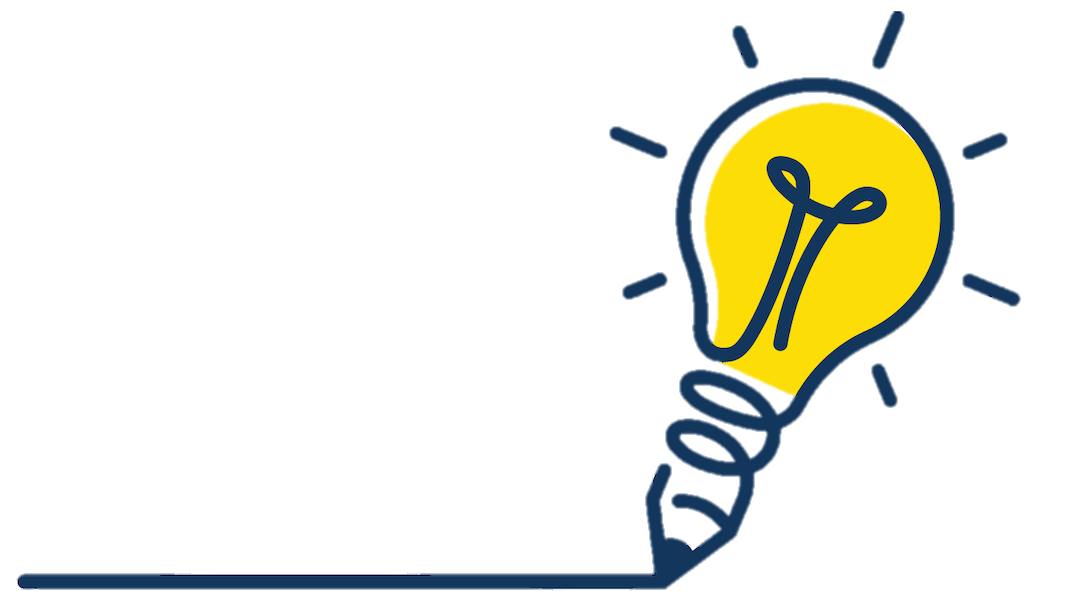 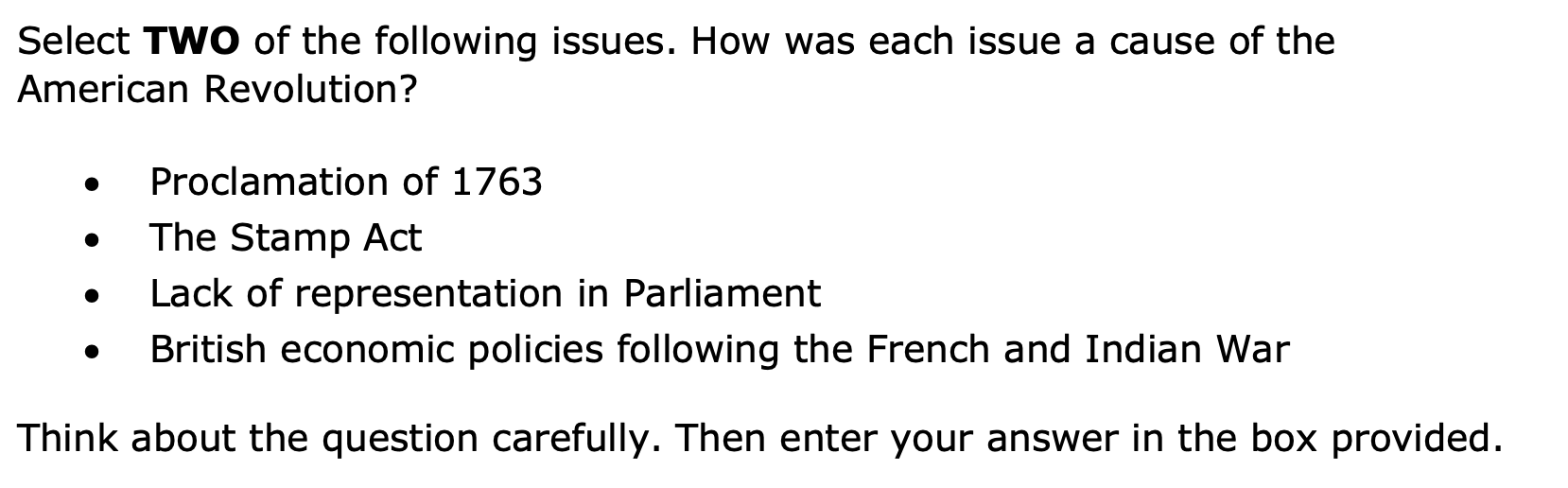 writing
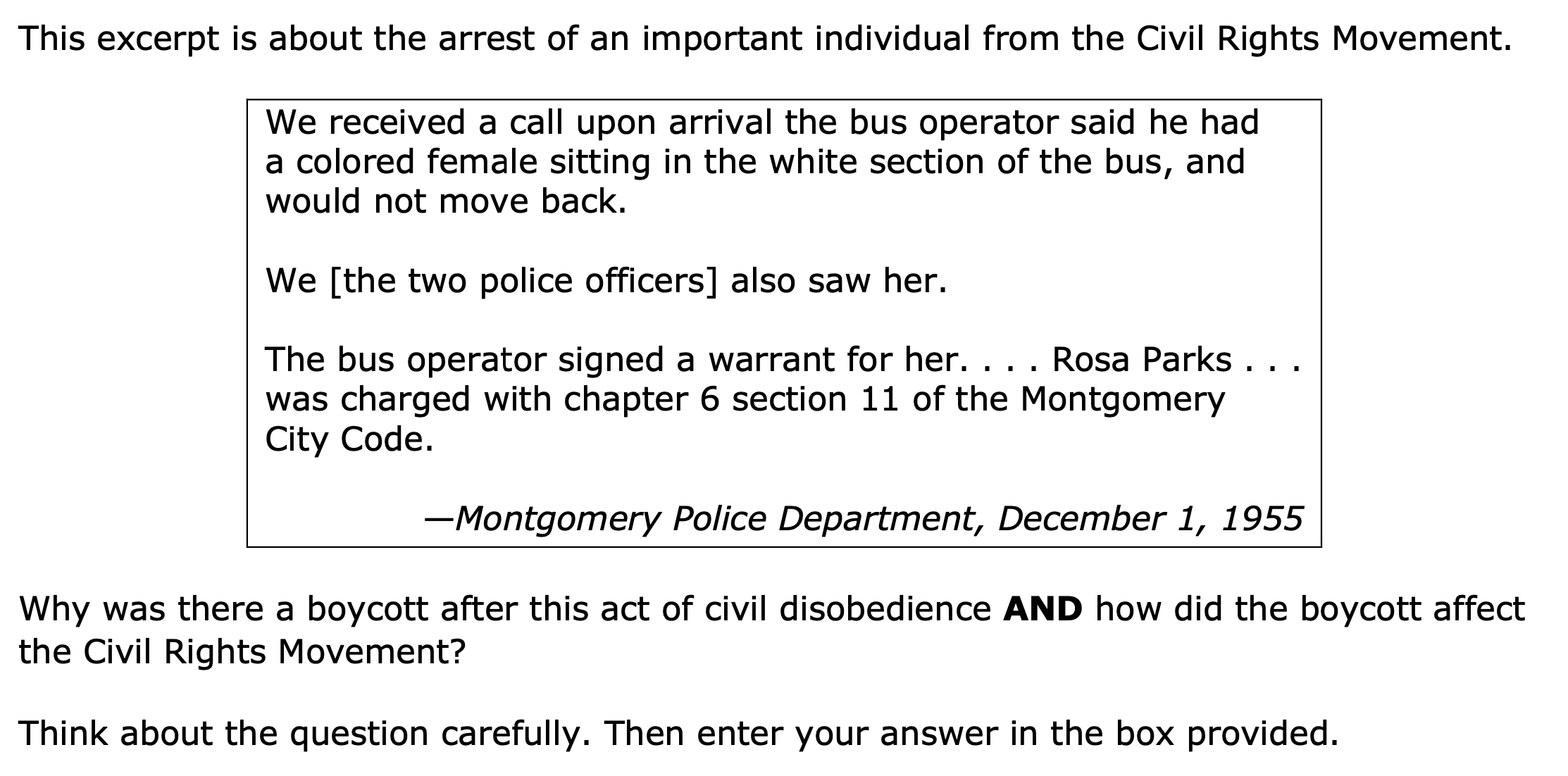 [Speaker Notes: writing to develop comprehension and writing to show comprehension]
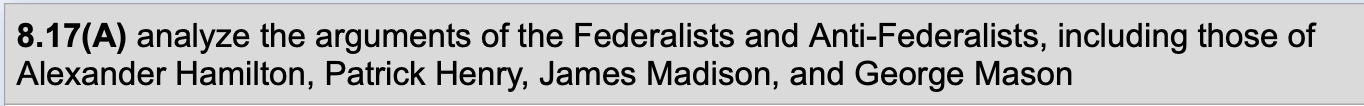 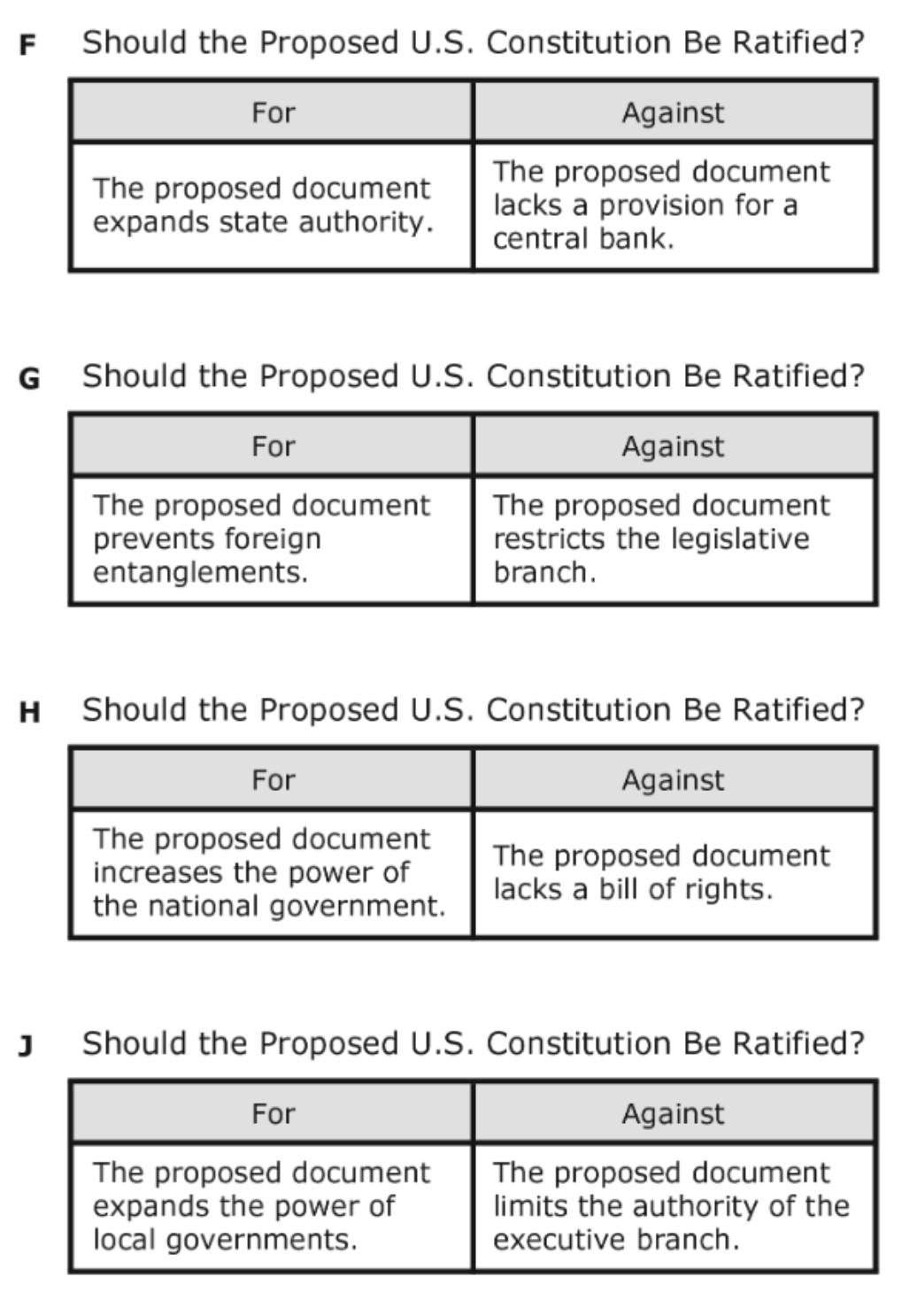 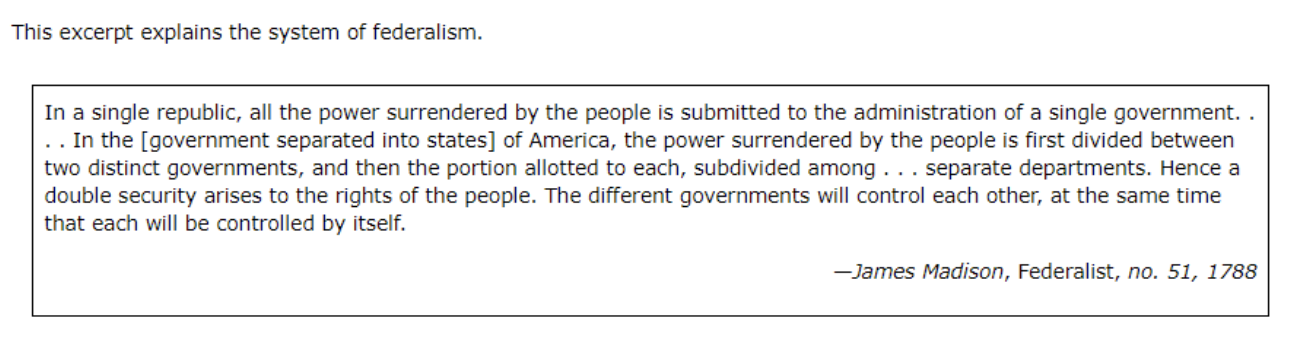 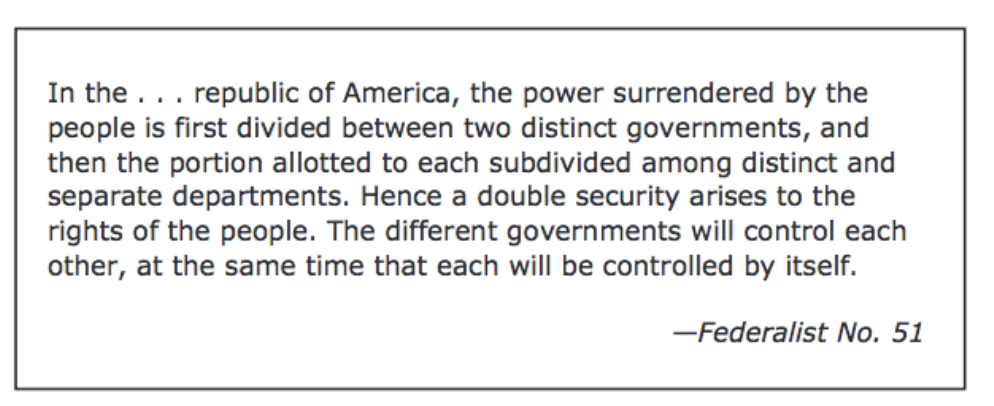 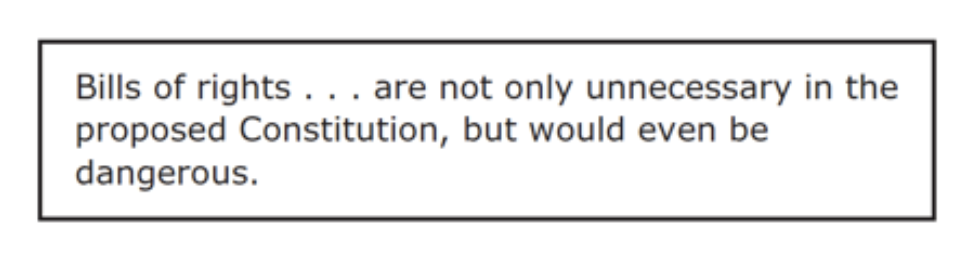 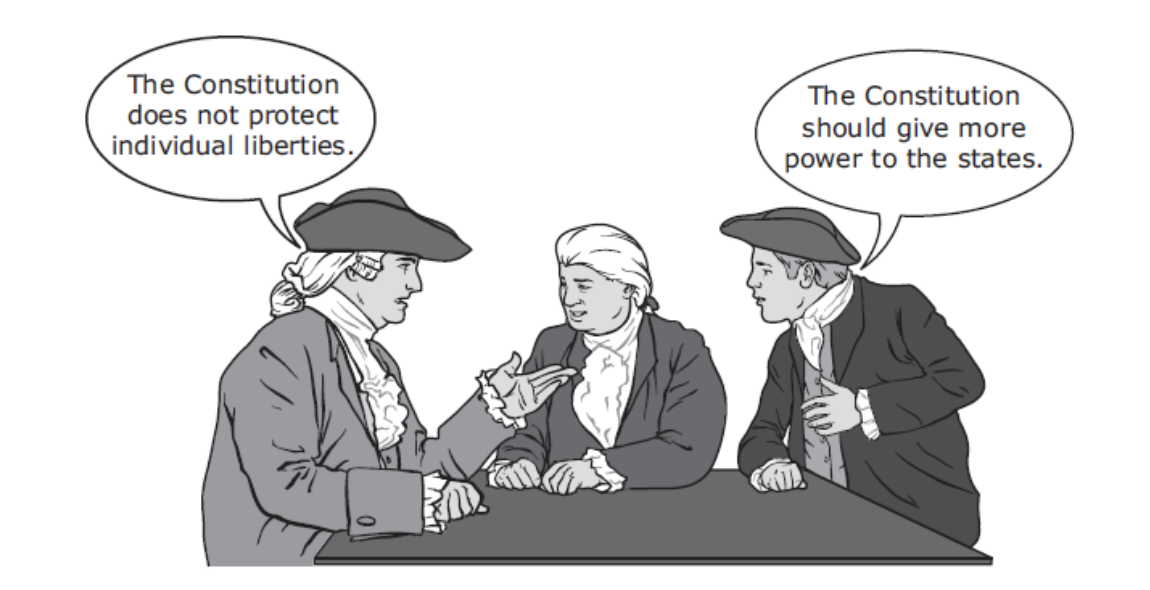 [Speaker Notes: Flexibility and fluency with stimuli and ability to peel back the layers of thinking]
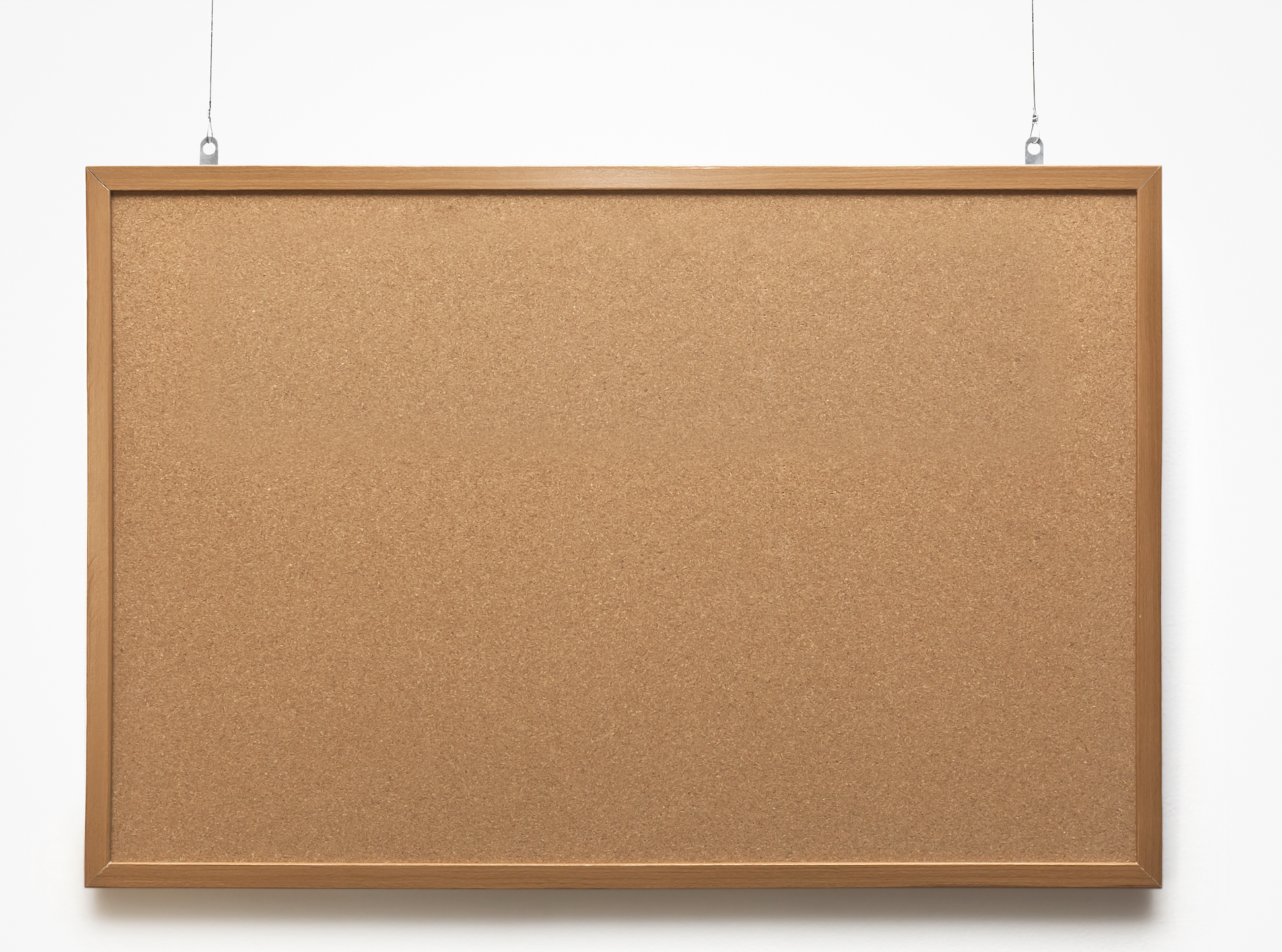 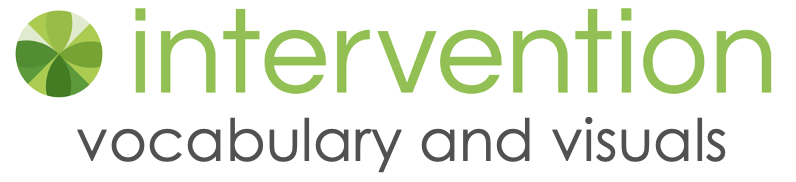 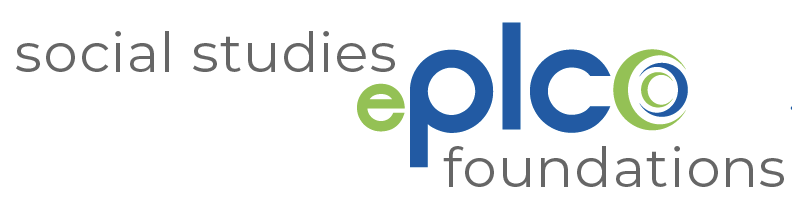 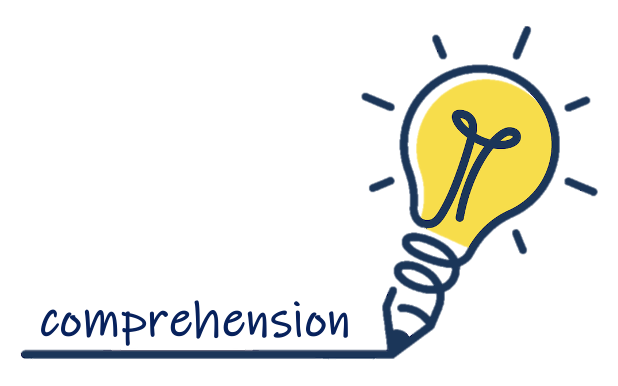 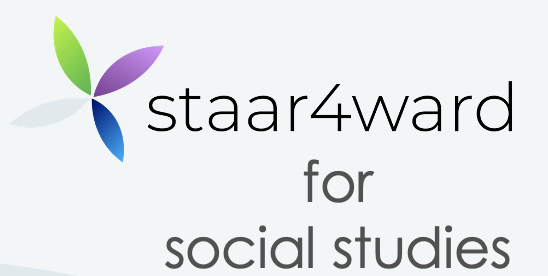 [Speaker Notes: staar4ward items to action]
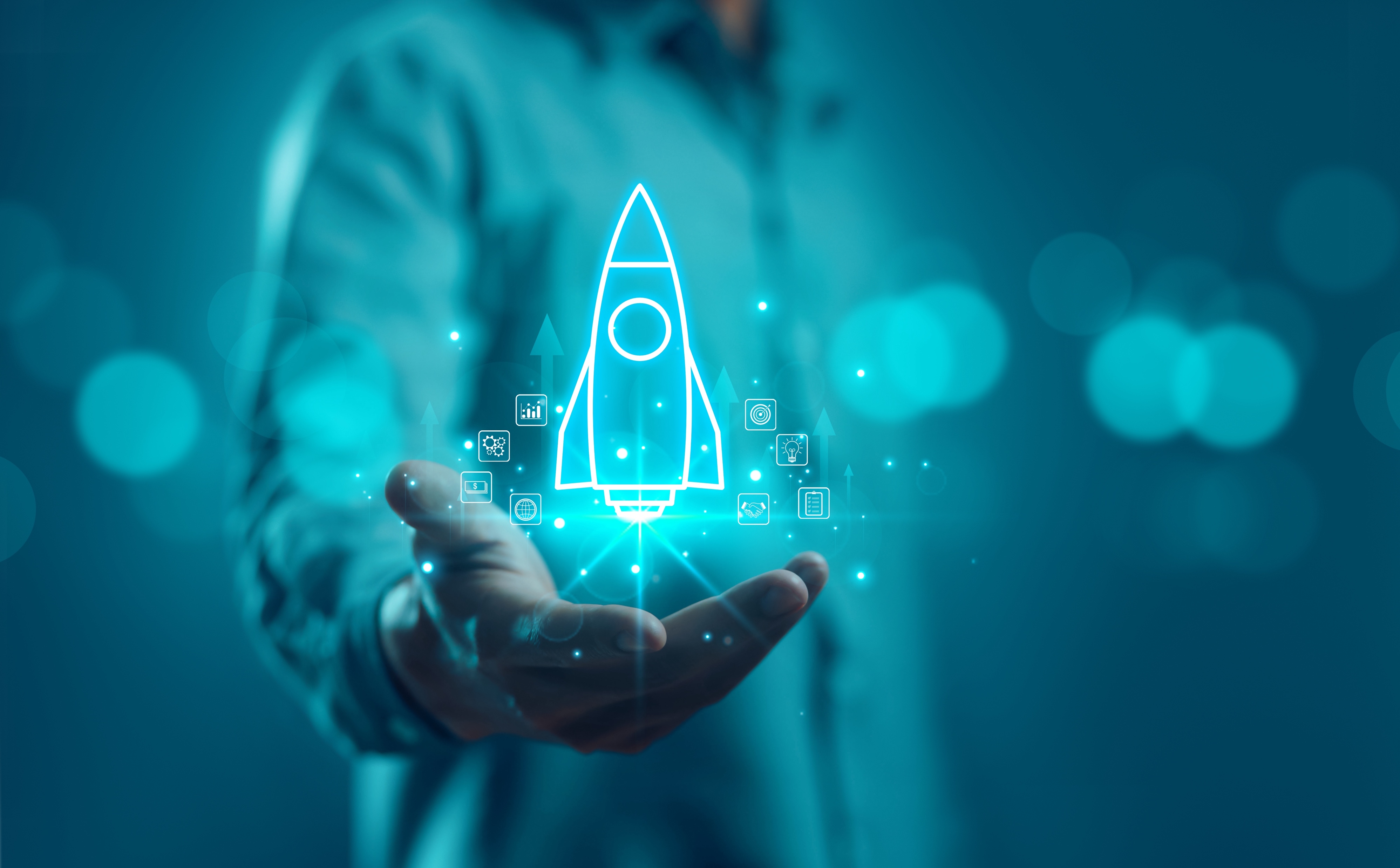 launching the year
quality tier 1 instruction
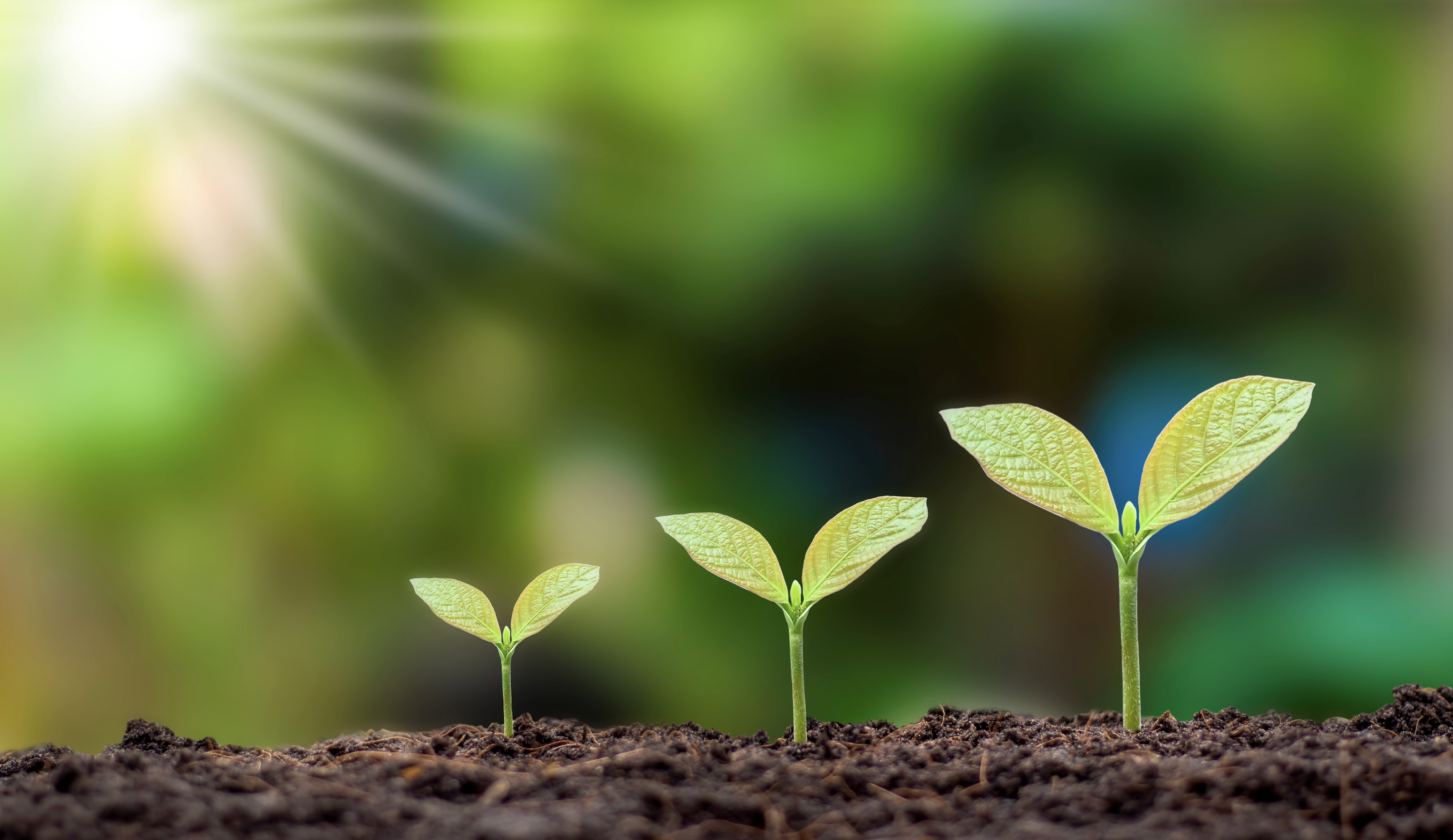 new teachersnew to grade level
nurturing the new
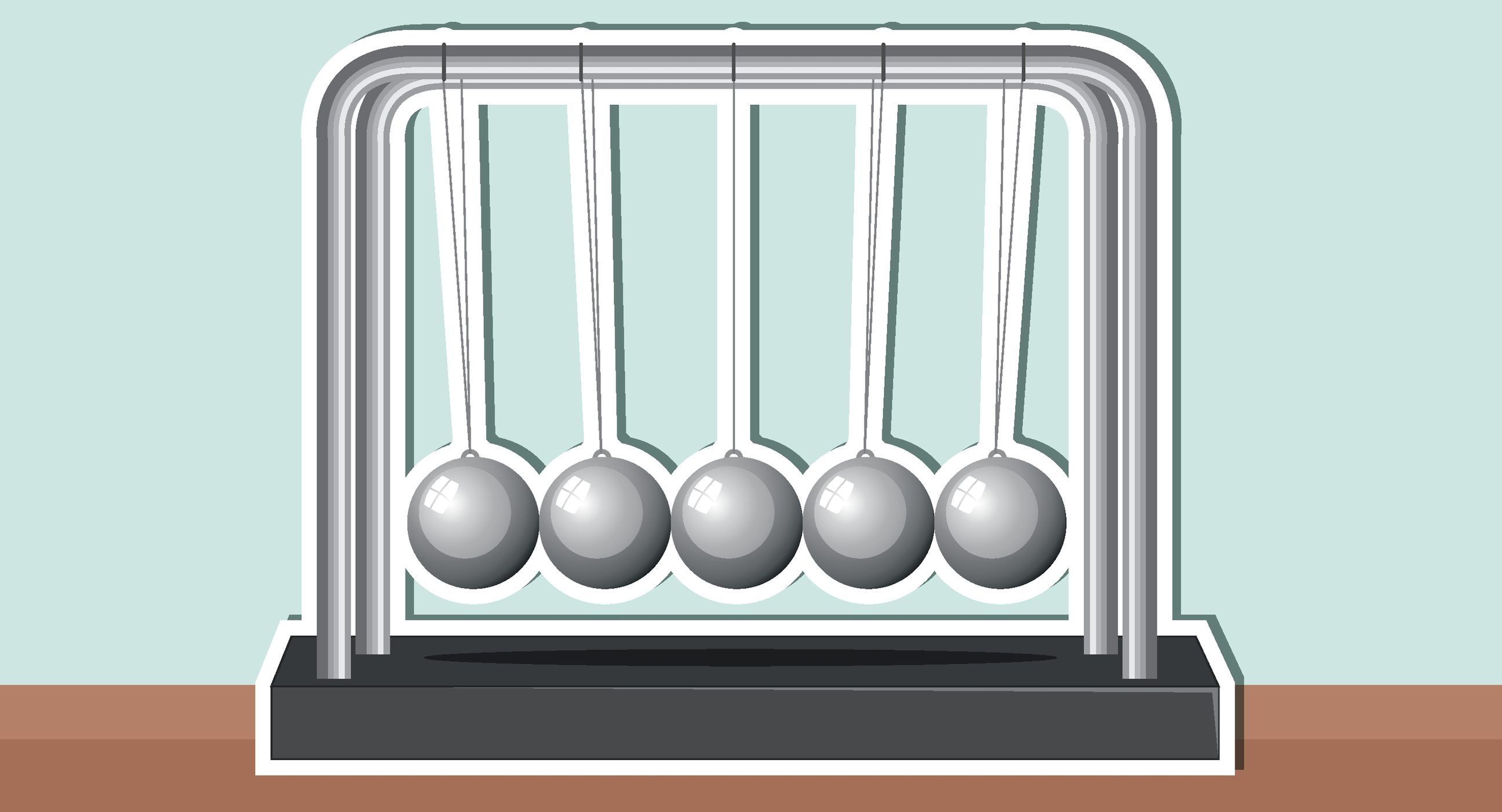 ways to show
practice without penalty
th!nk 
_________ 
content
engaged in learning
tools to know
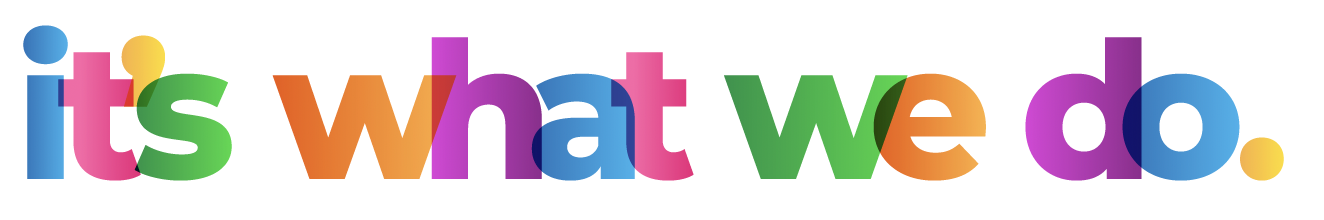 quality tier 1 instruction
high quality instructional materials
full coverage of the TEKS
aligned to evidence-based best practices
supports all learners
embedded assessments for learning
implementation supports for teachers
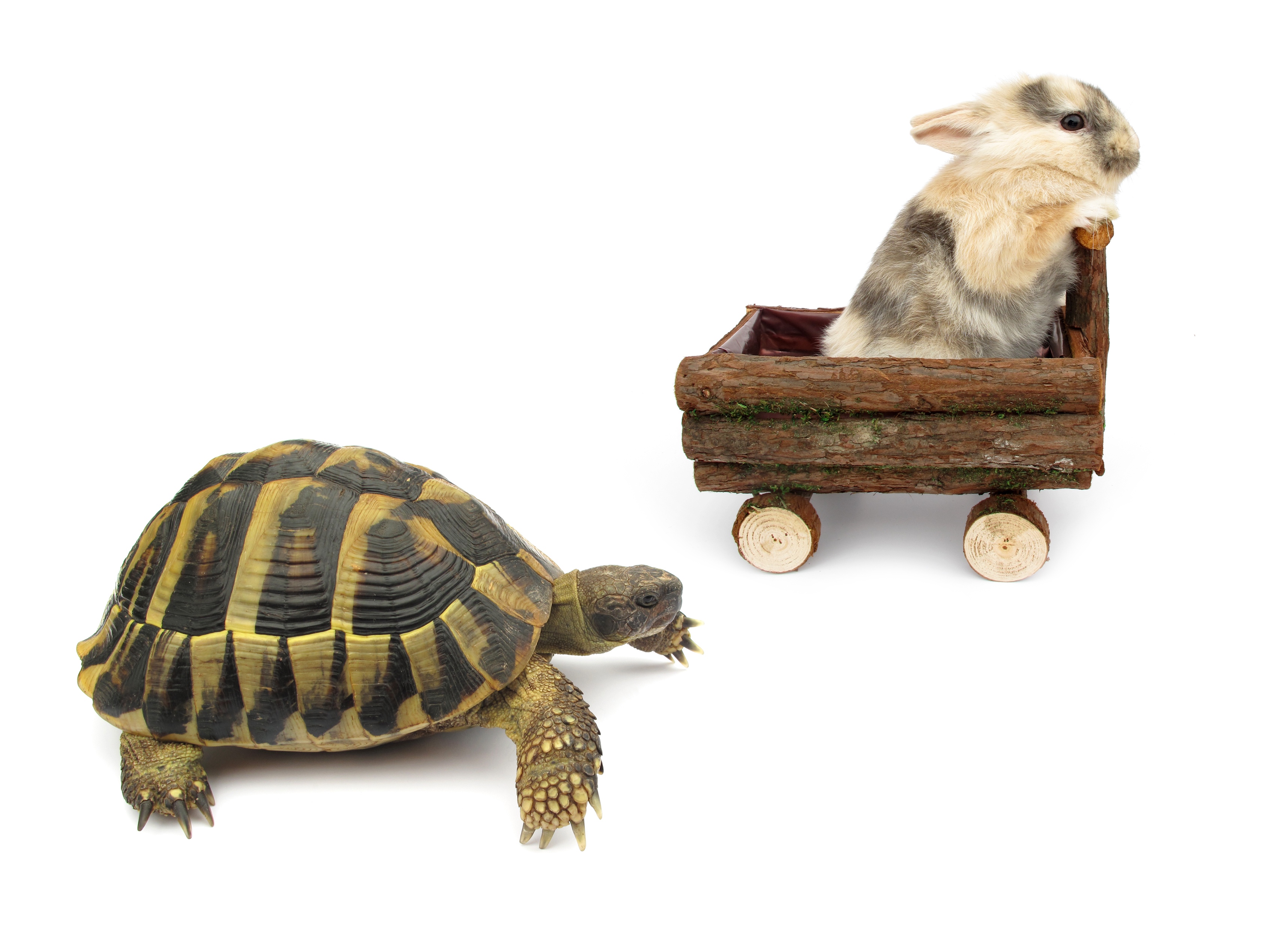 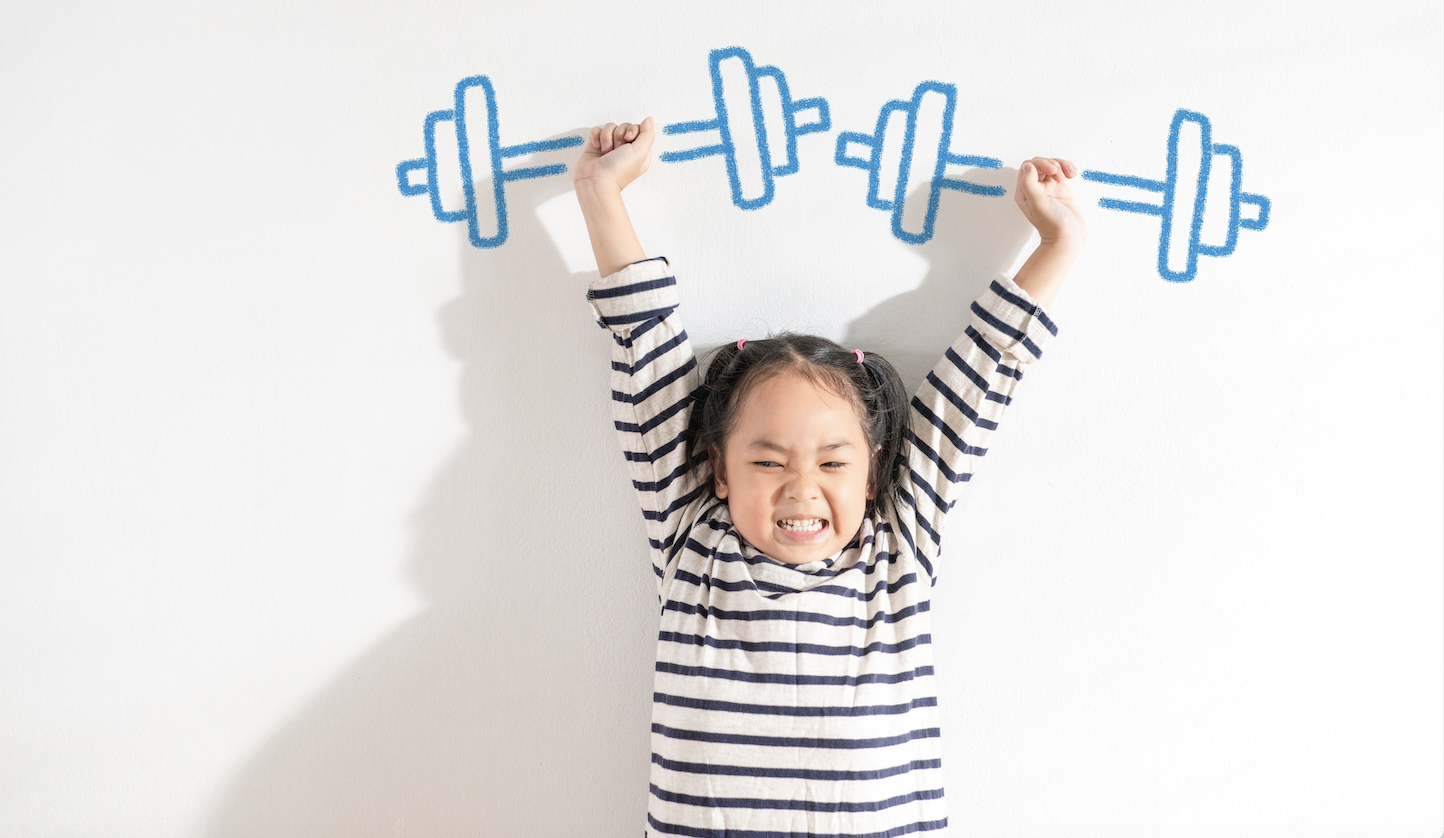 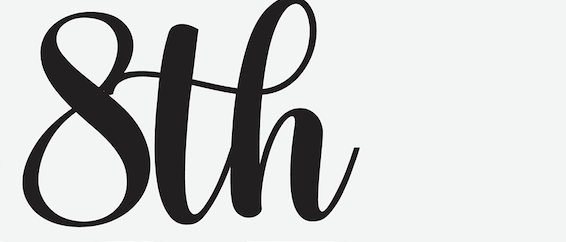 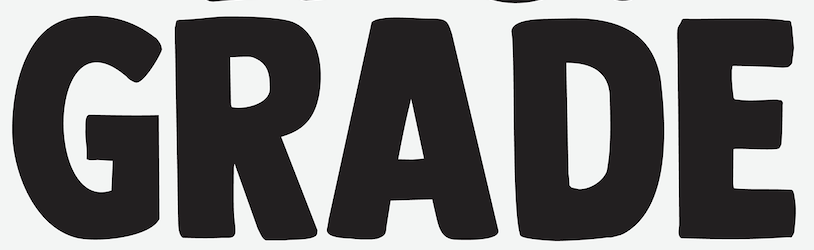 [Speaker Notes: It is easier than it looks]
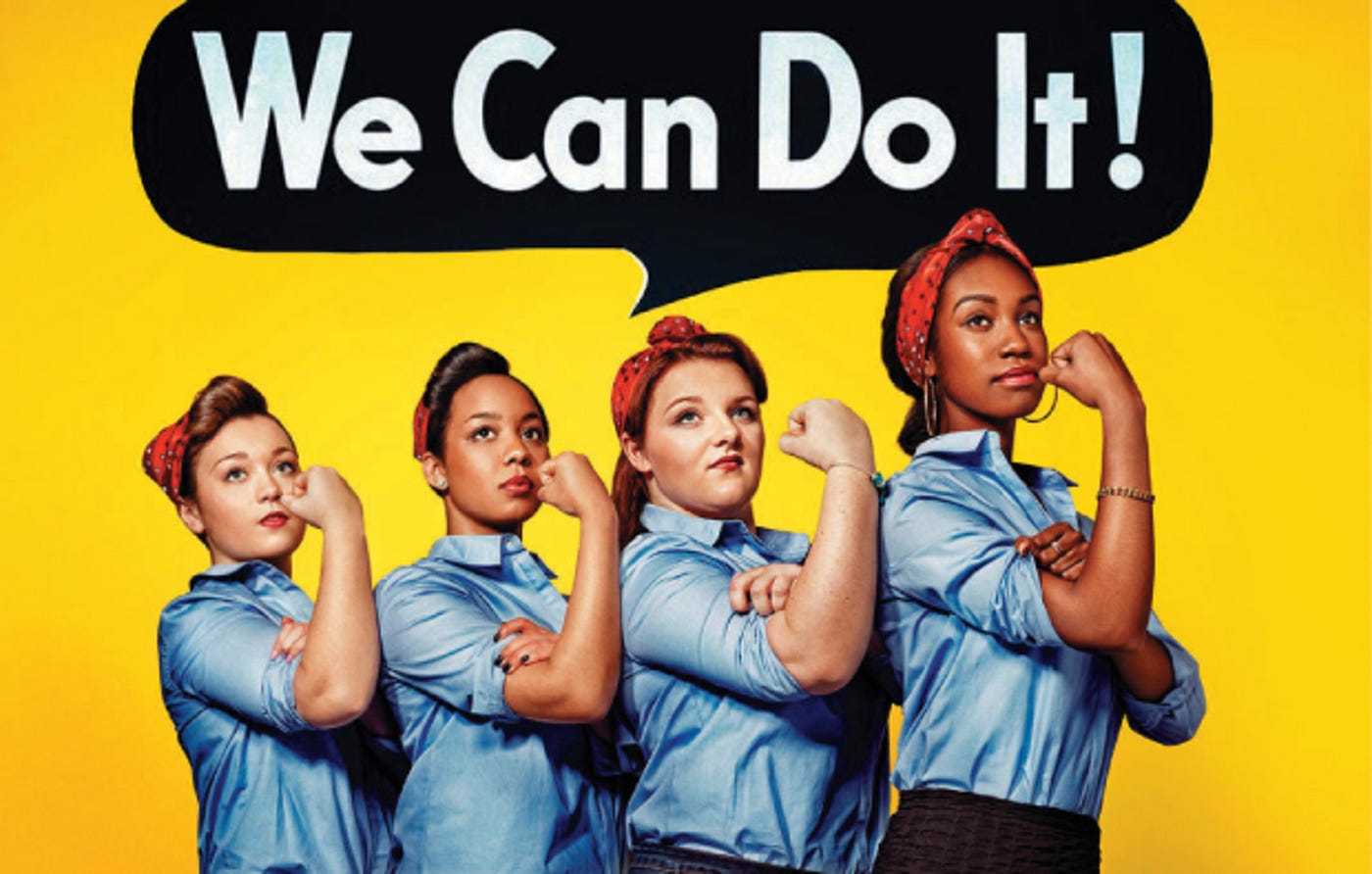 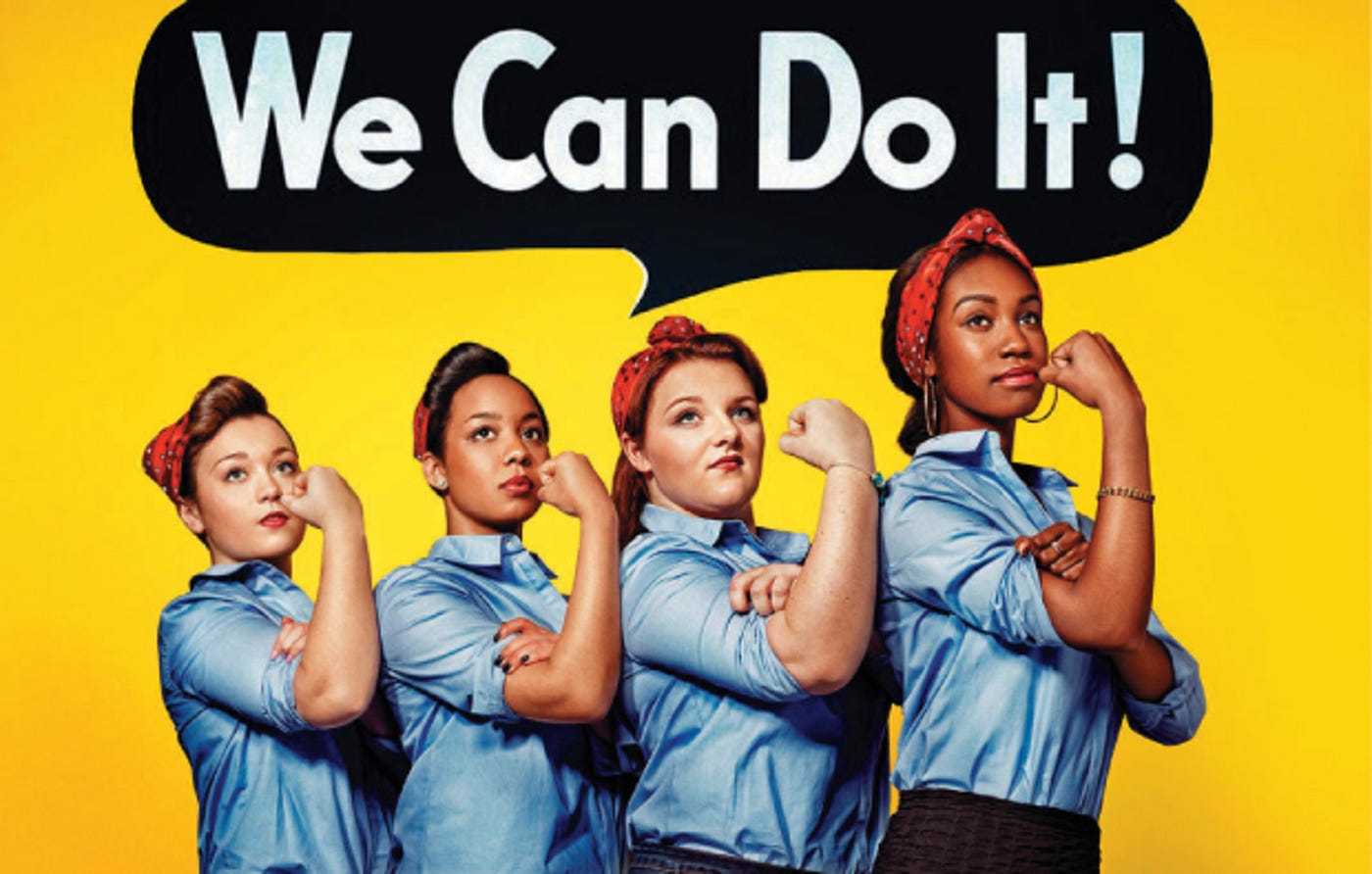 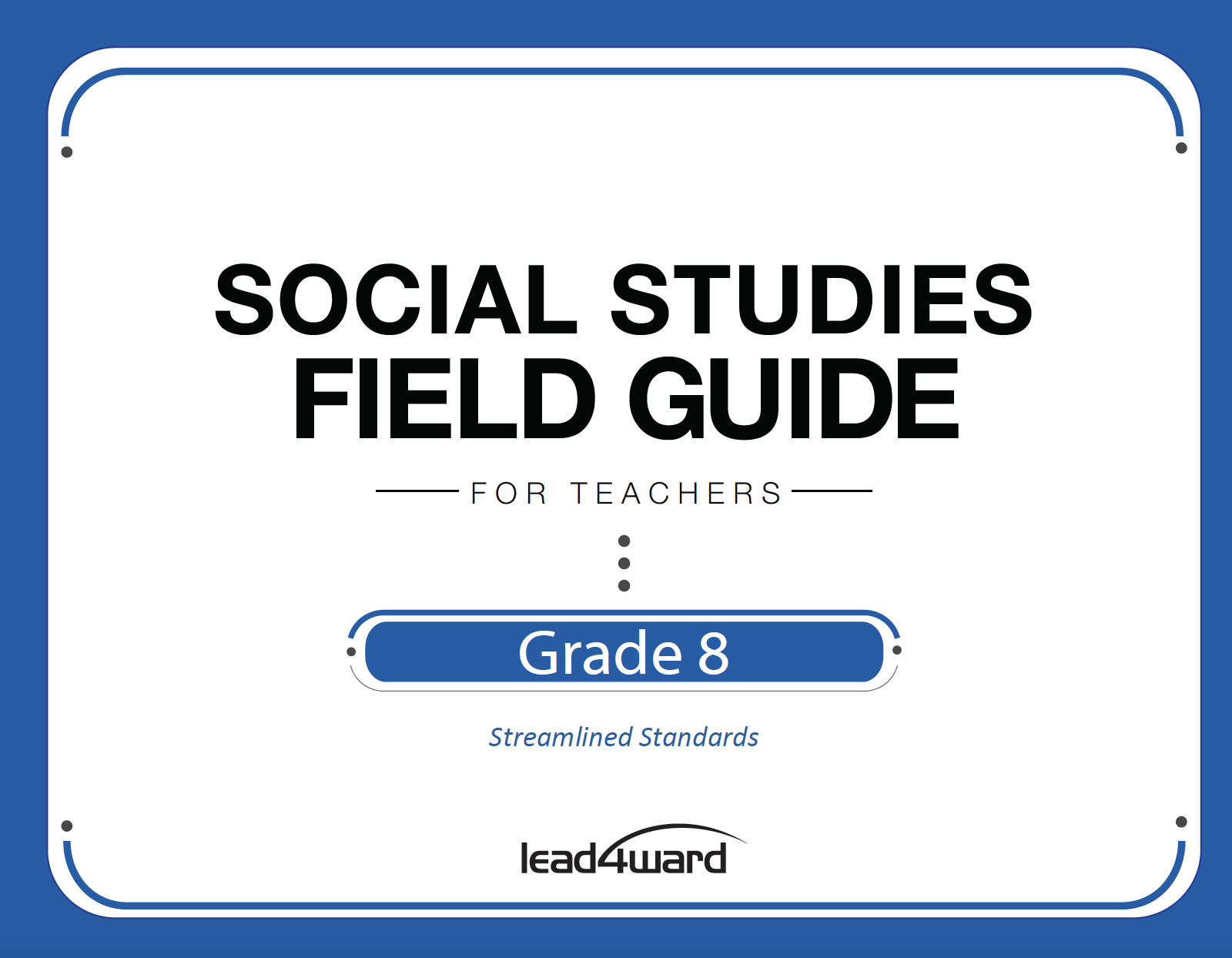 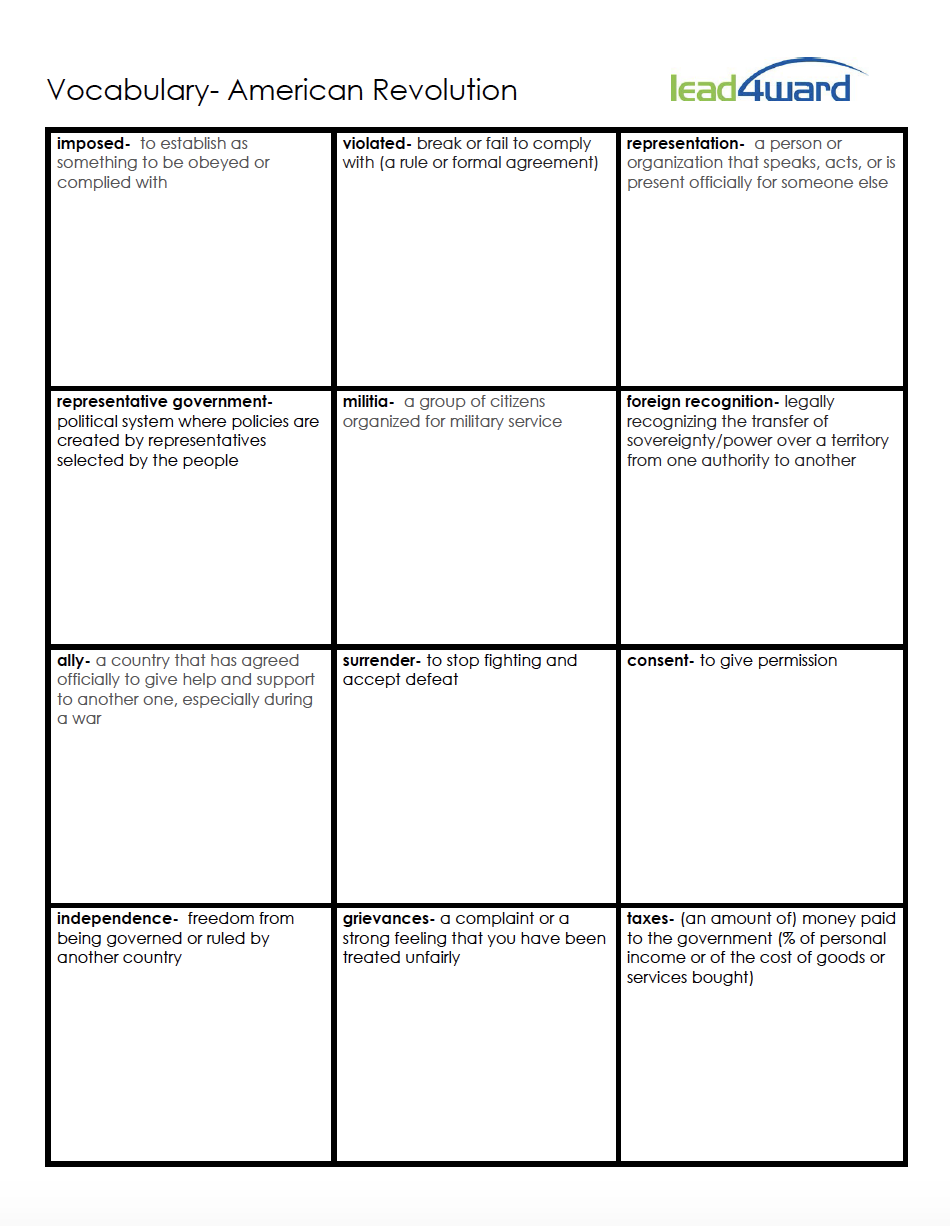 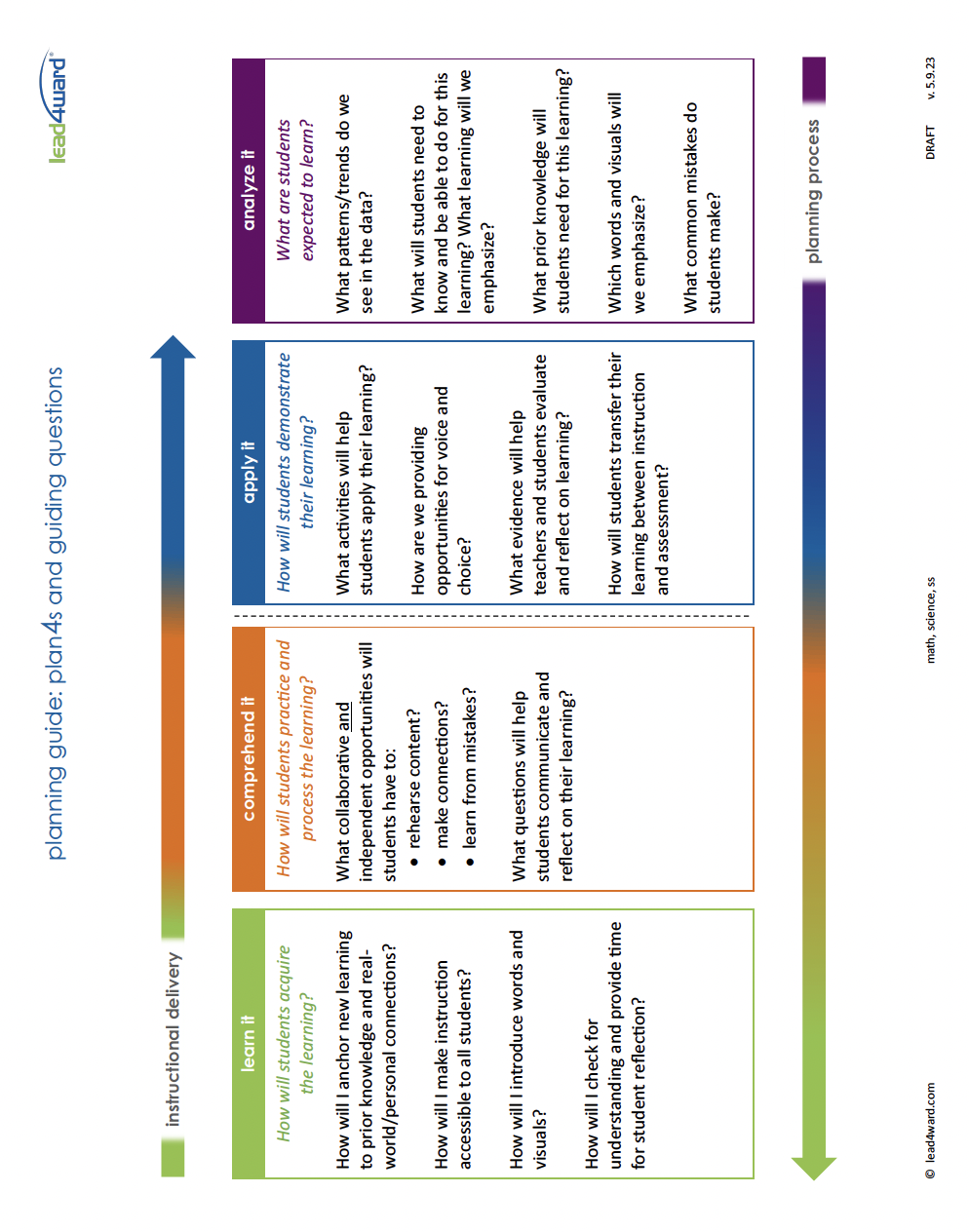 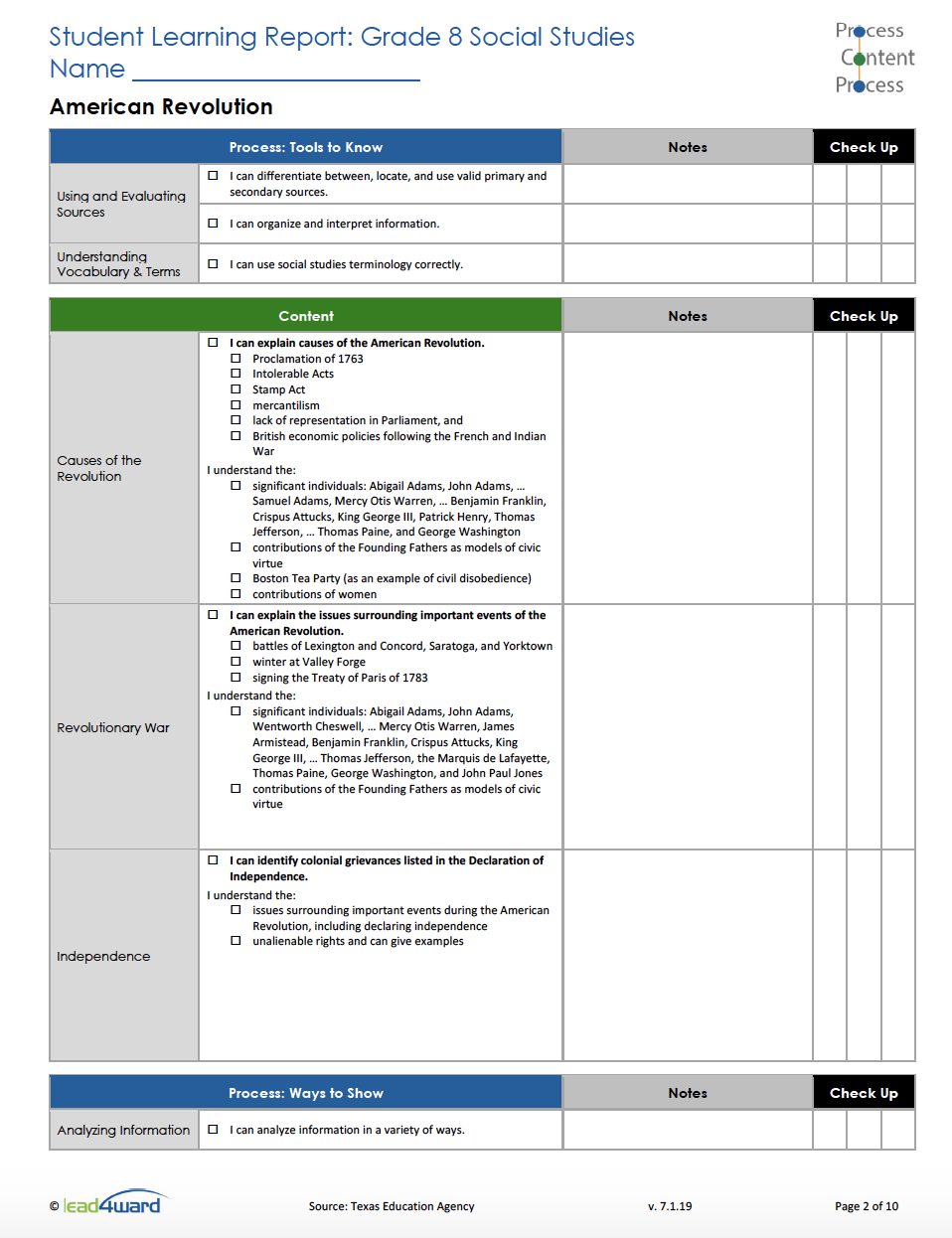 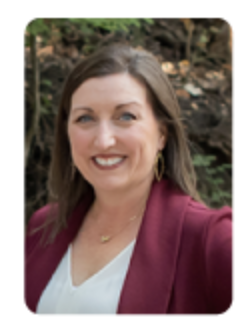 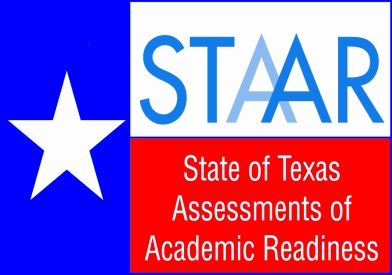 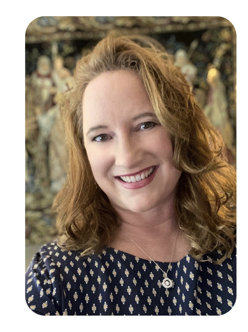 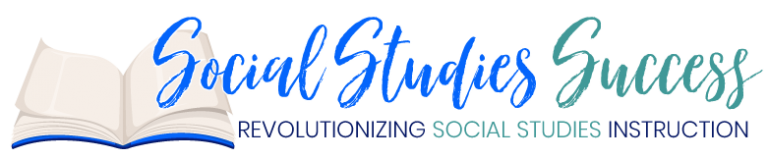 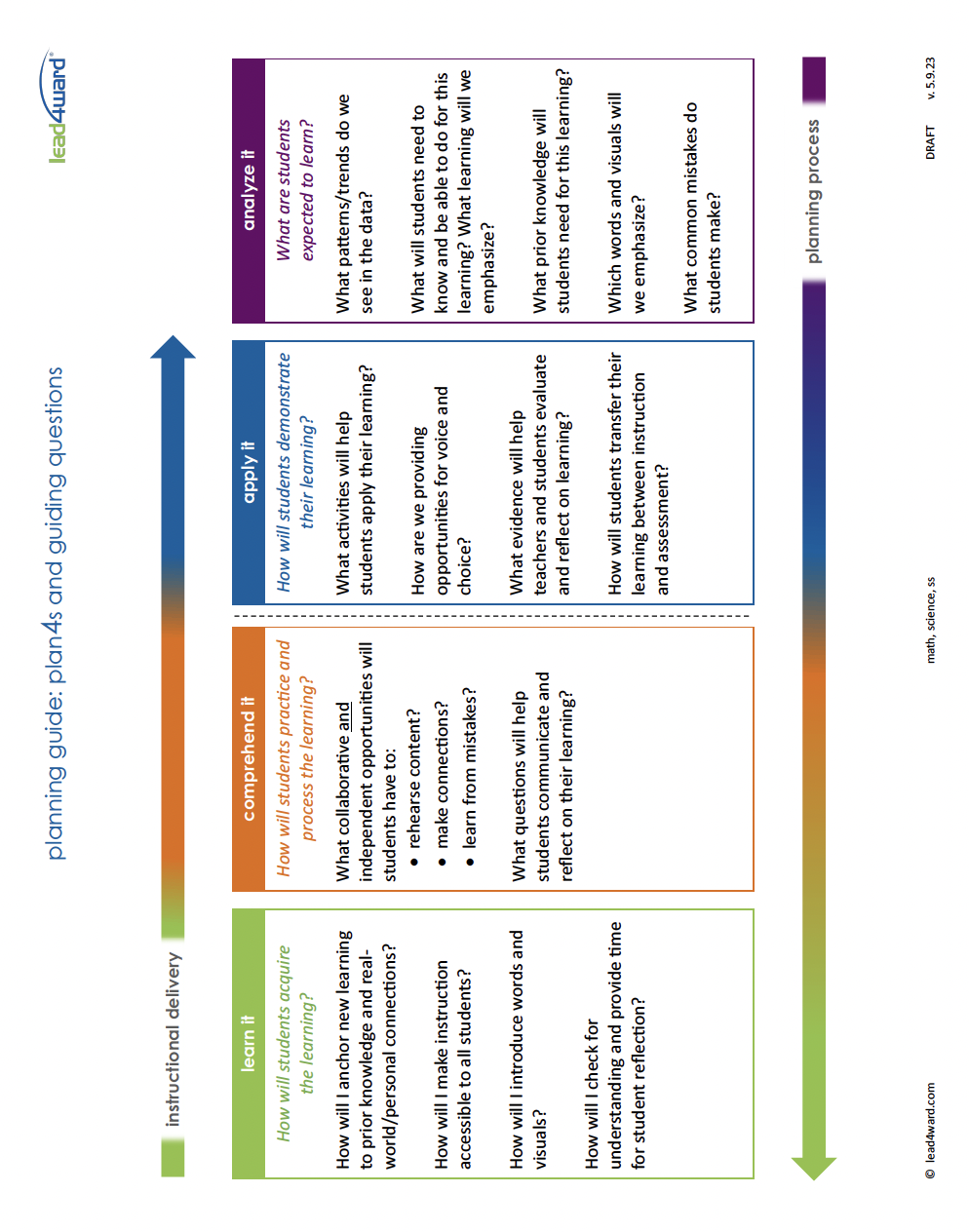 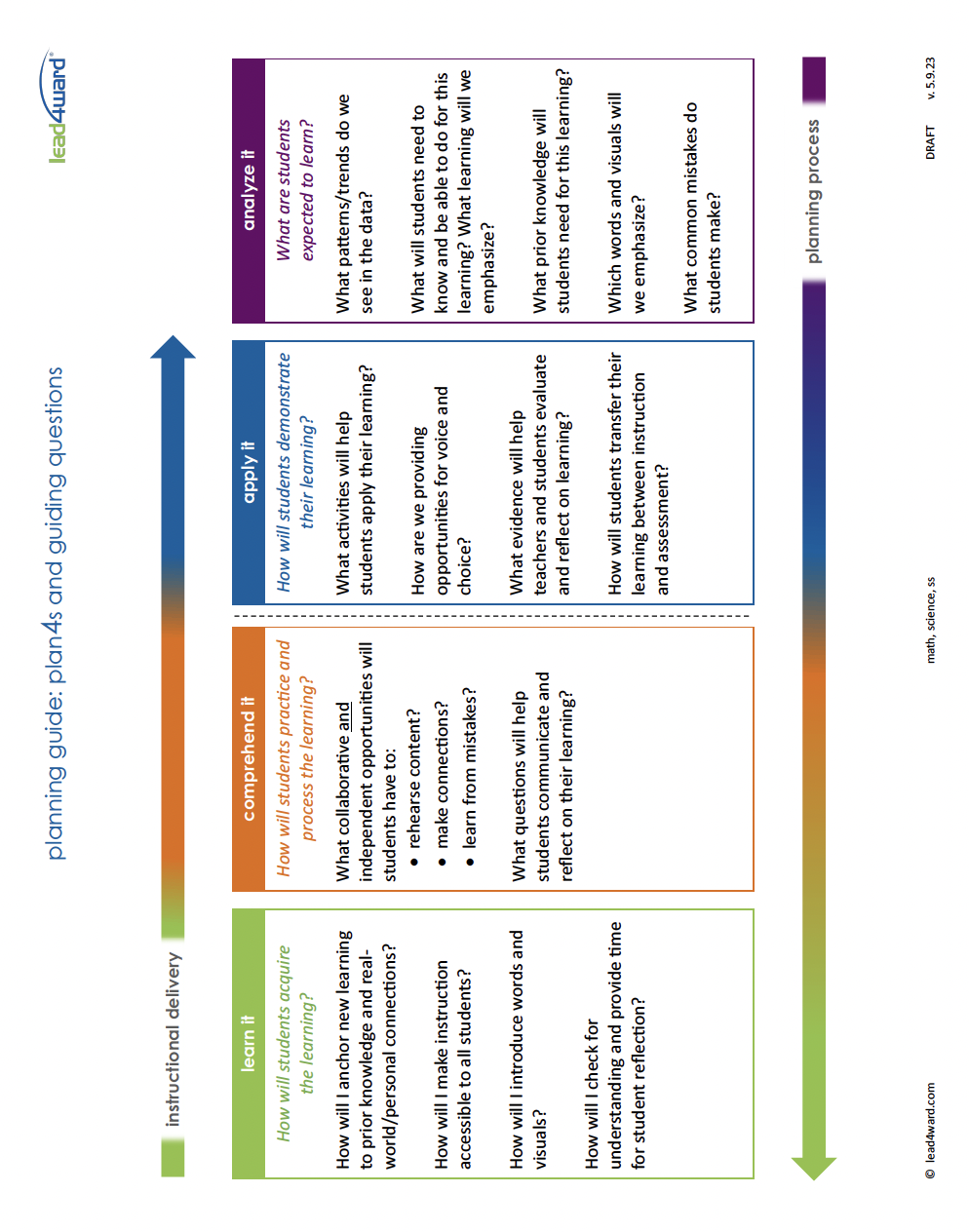 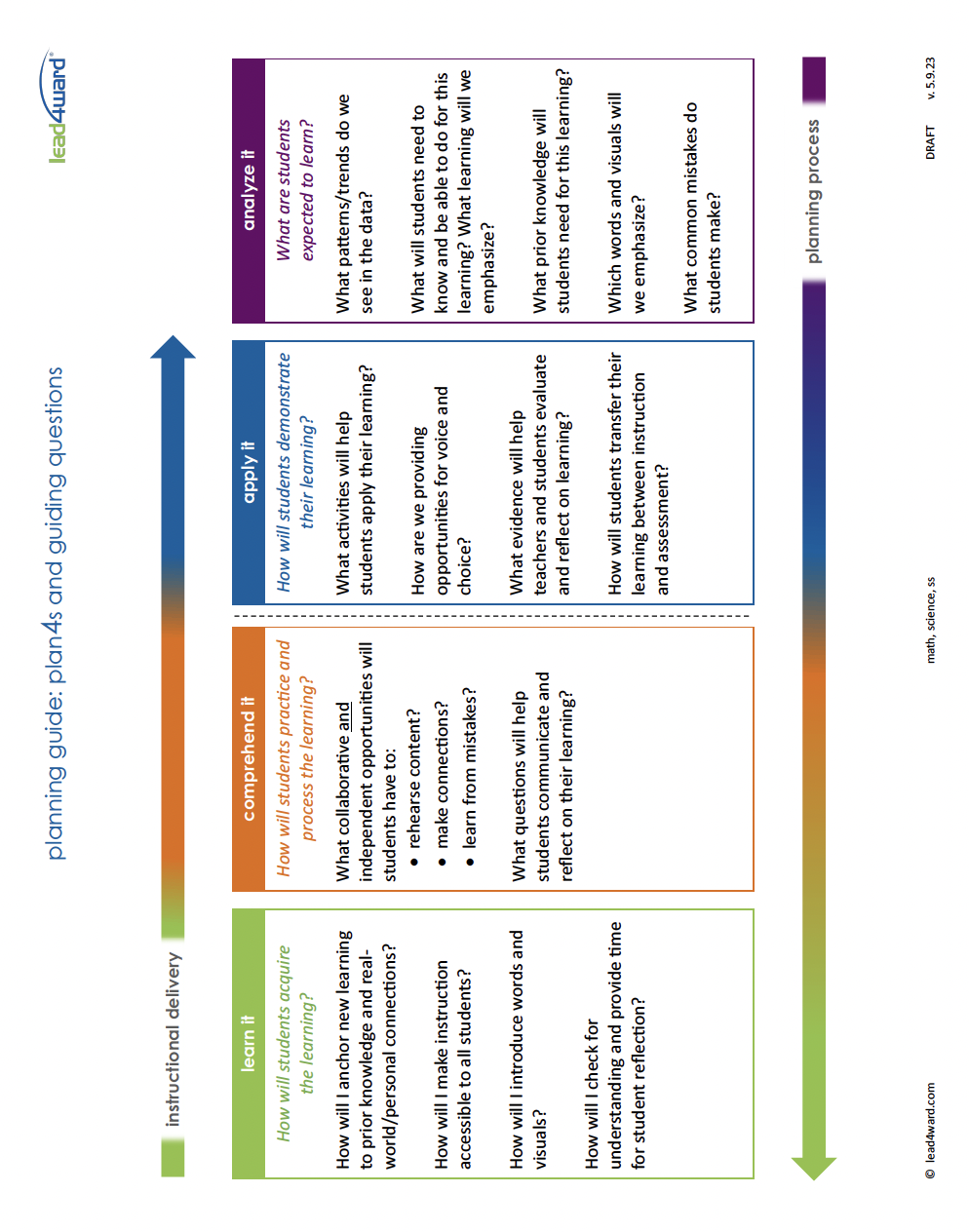 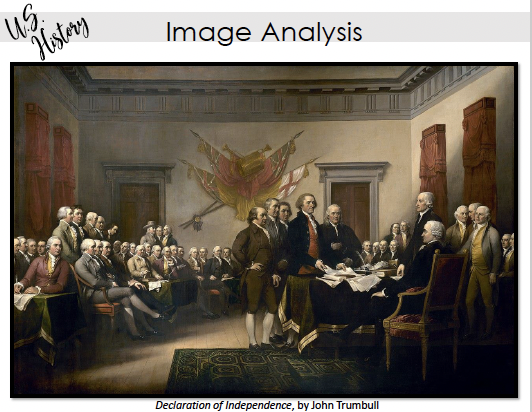 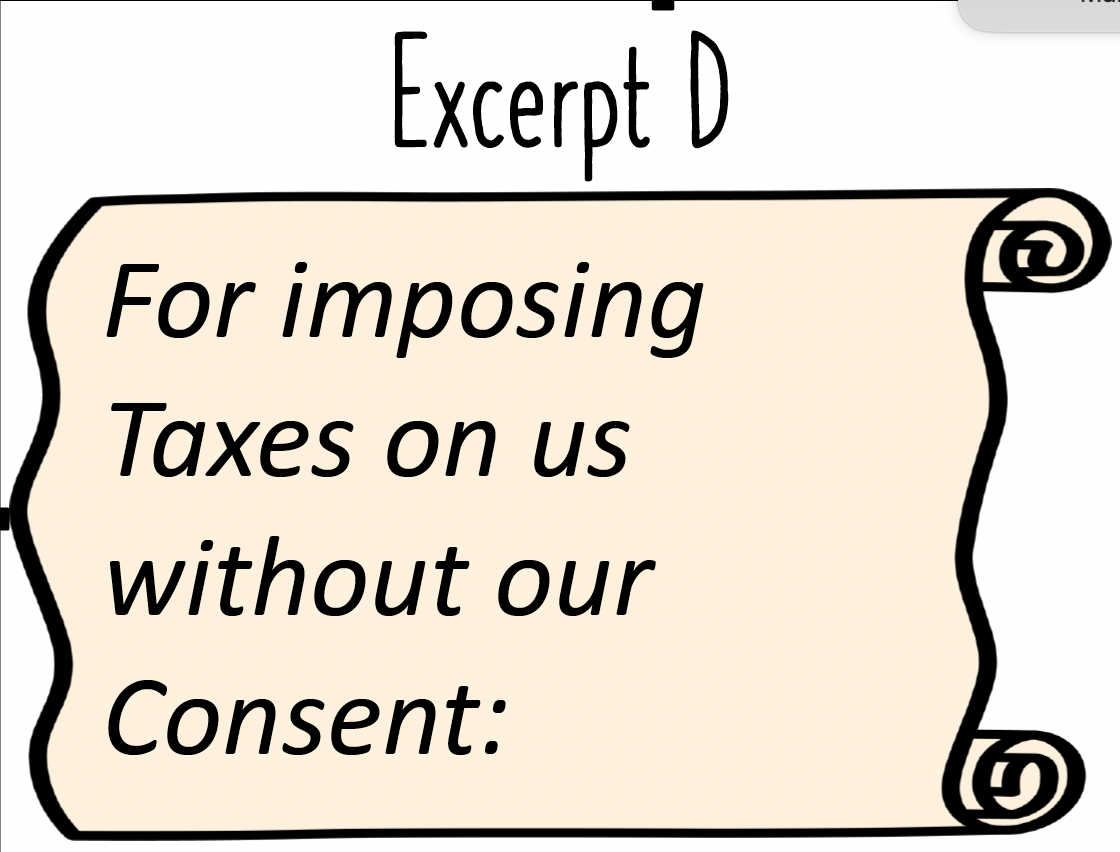 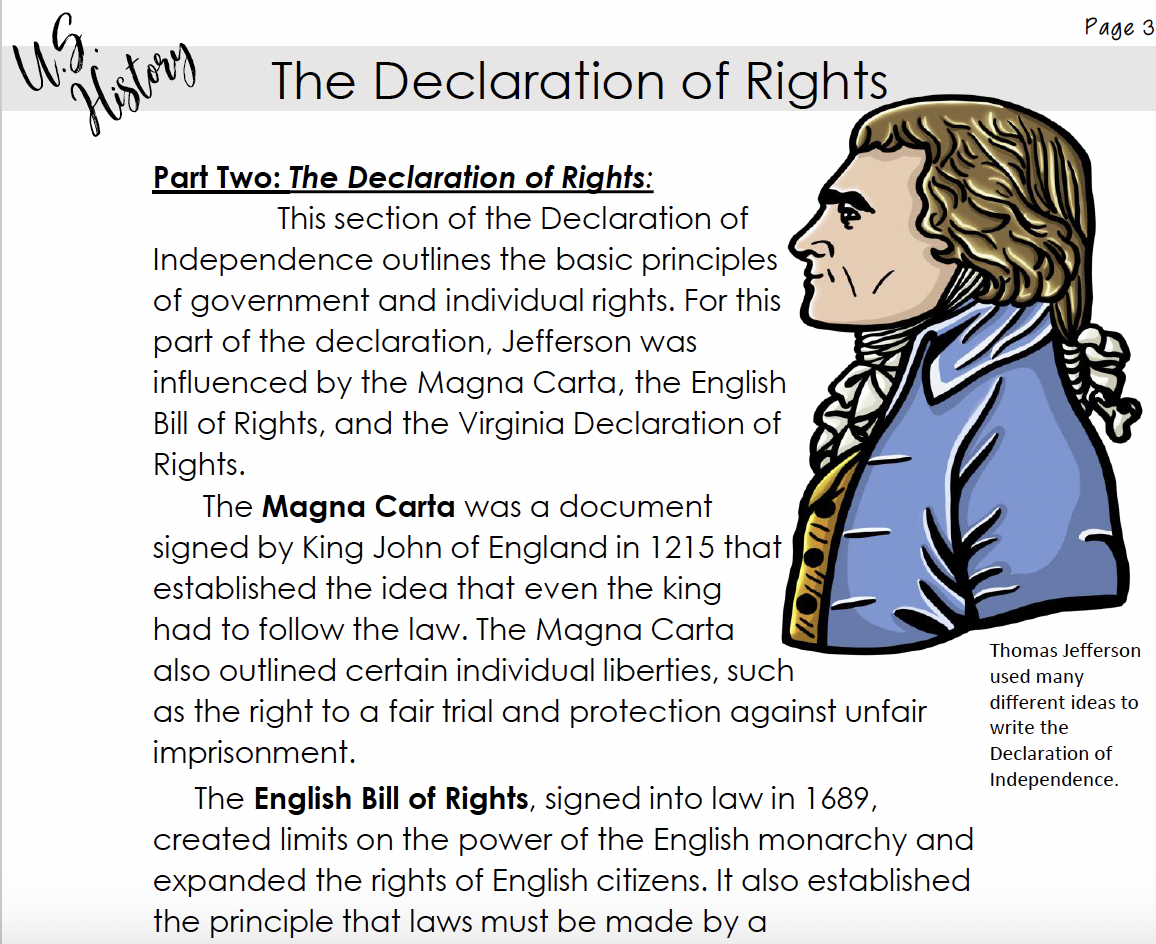 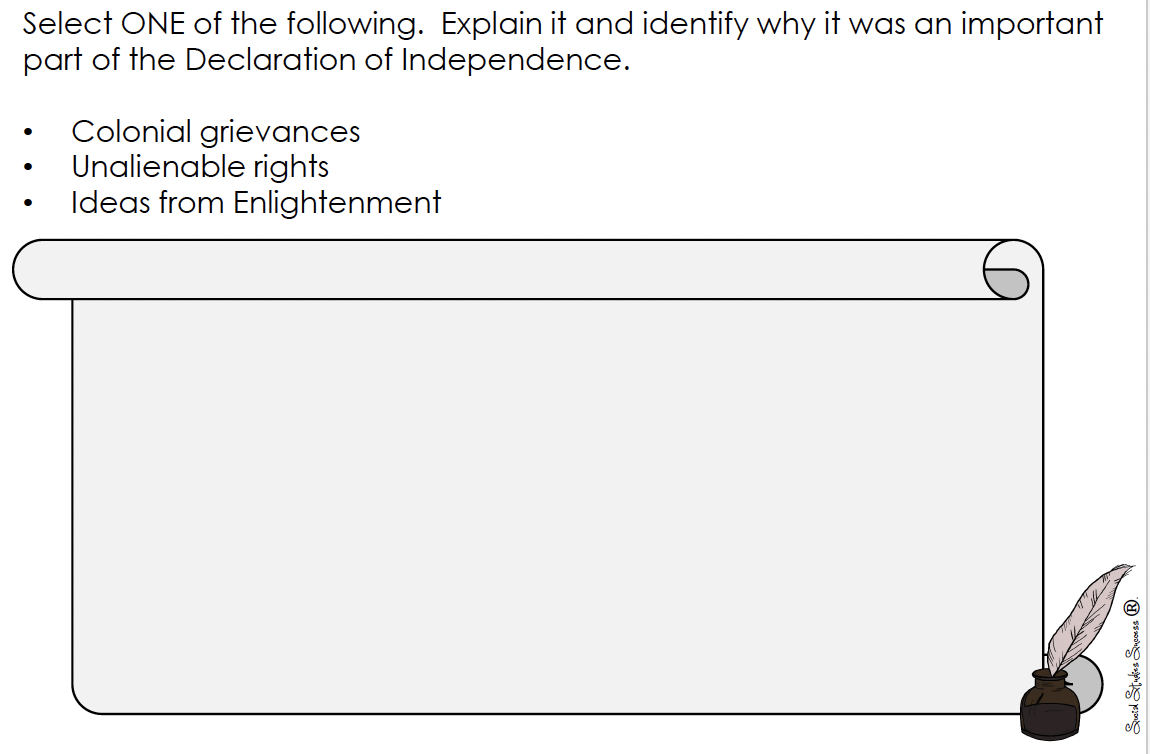 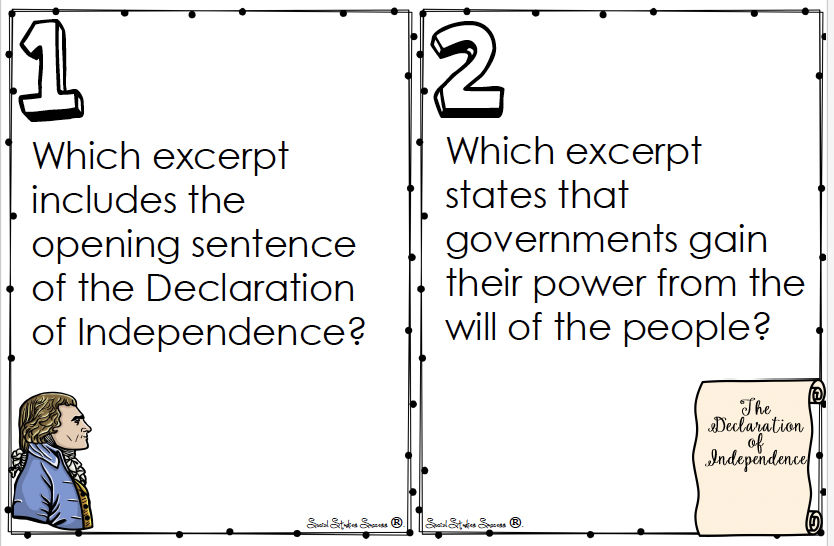 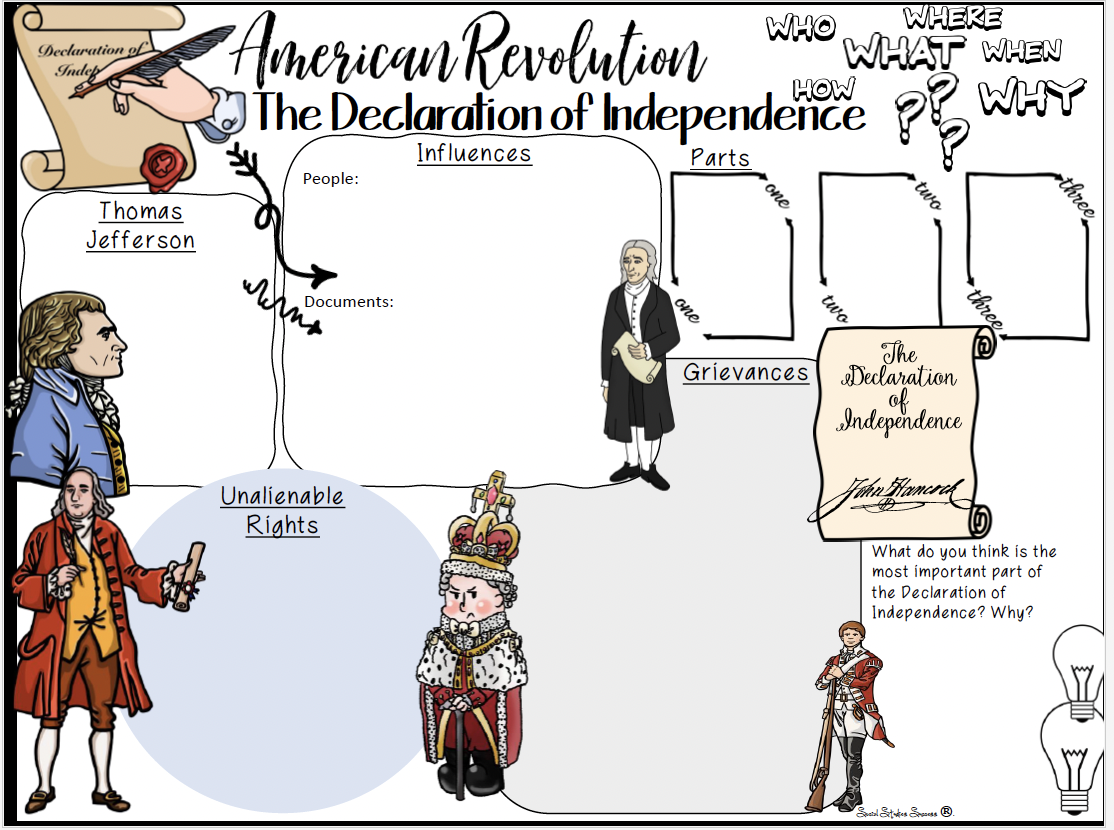 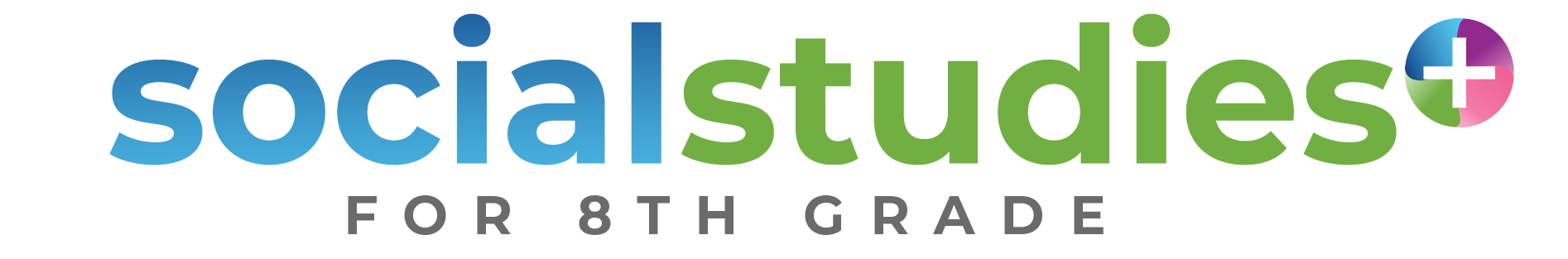 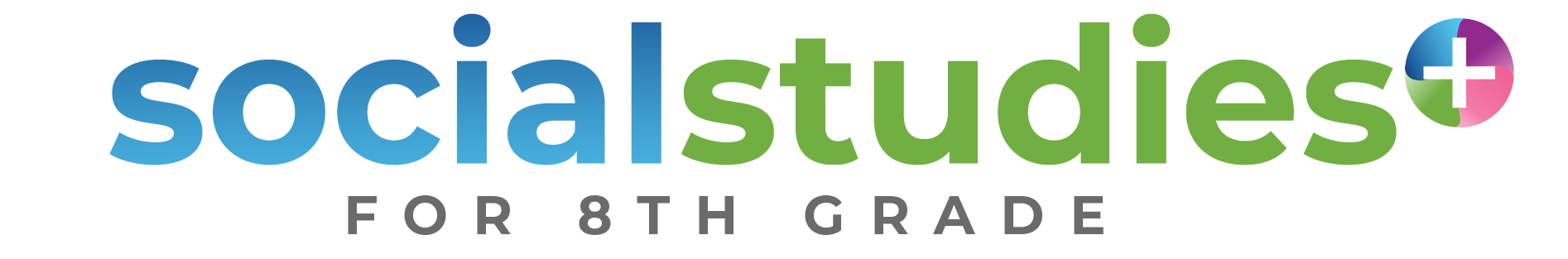 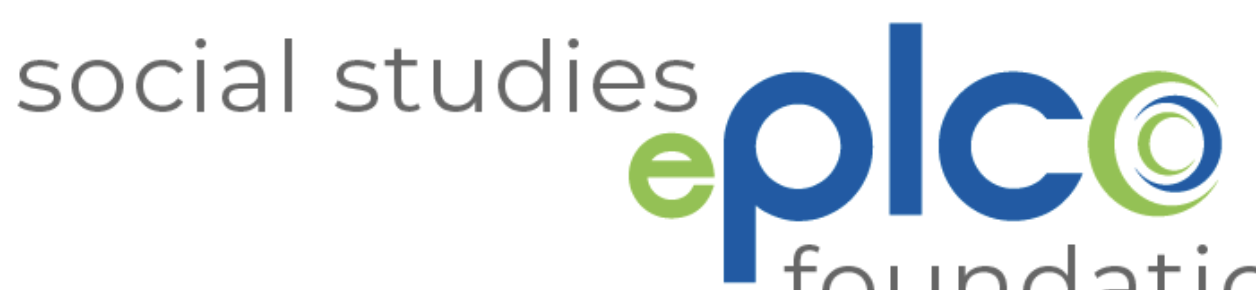 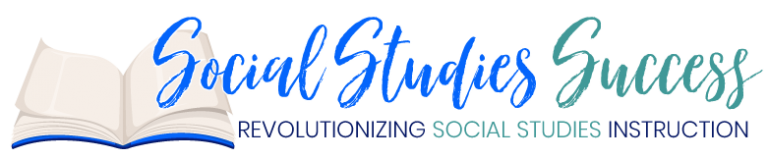 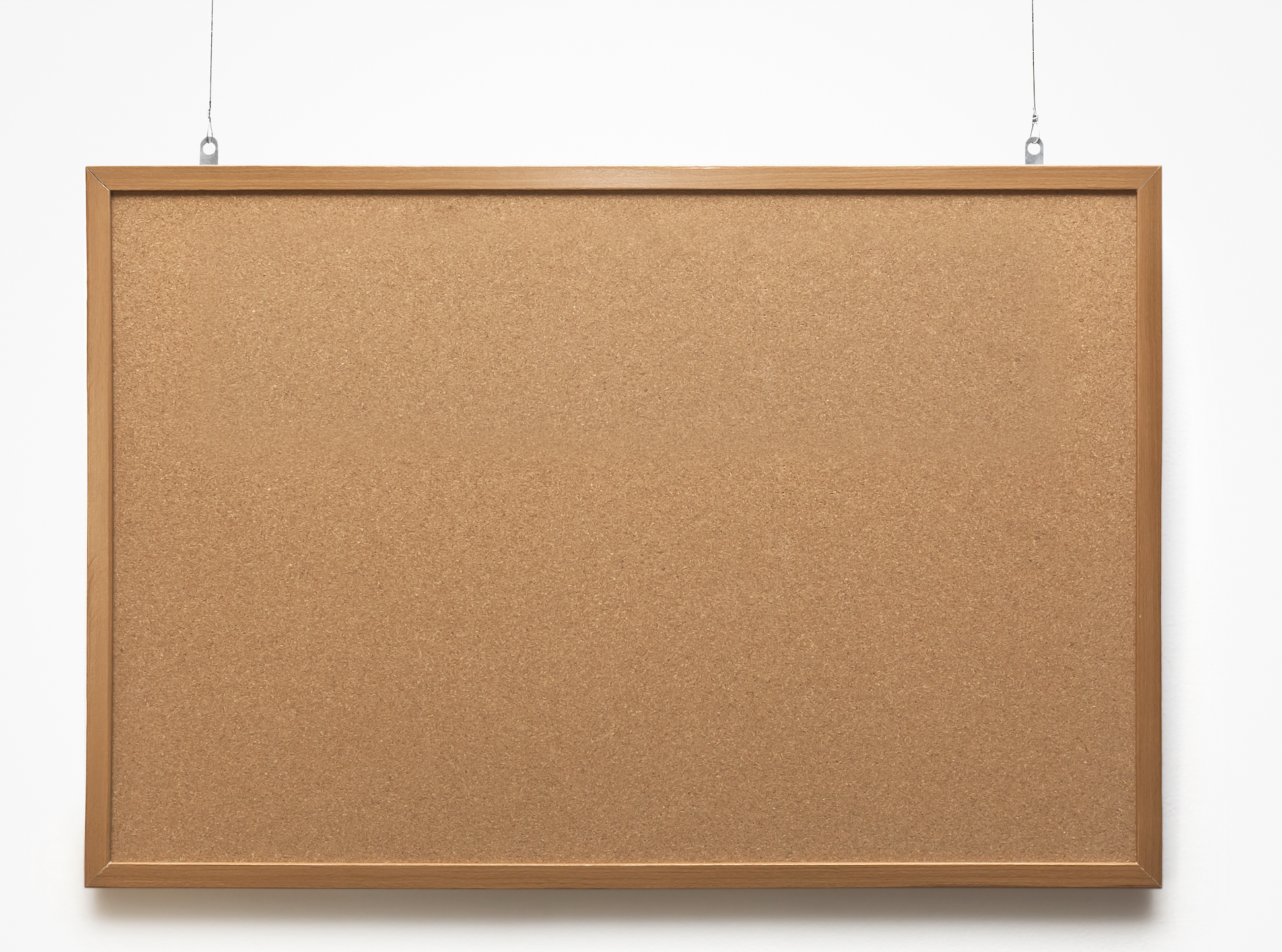 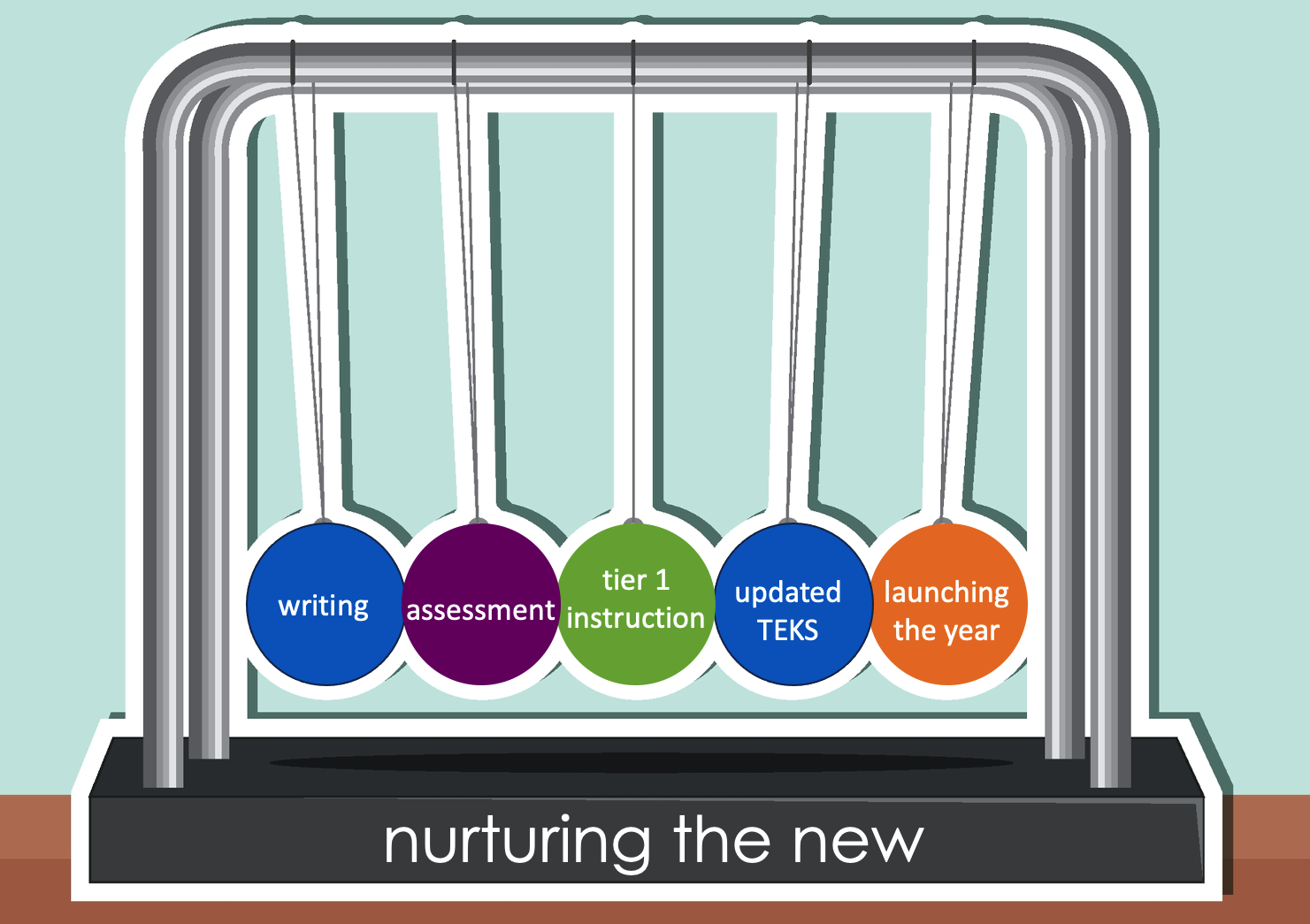 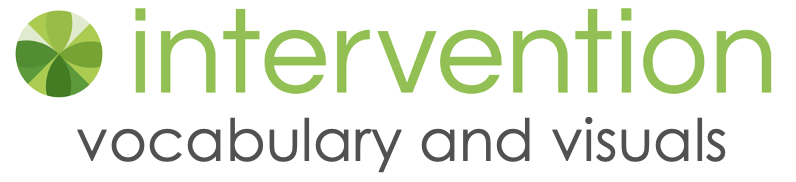 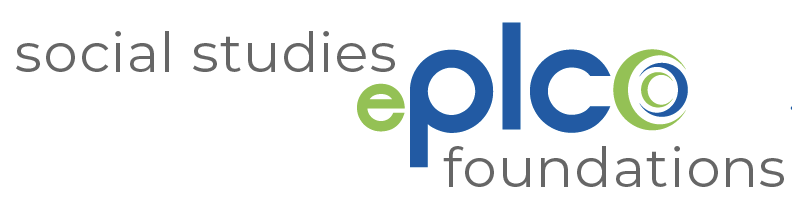 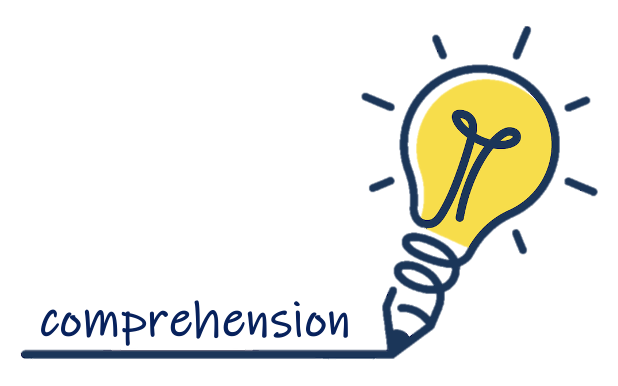 supporting you
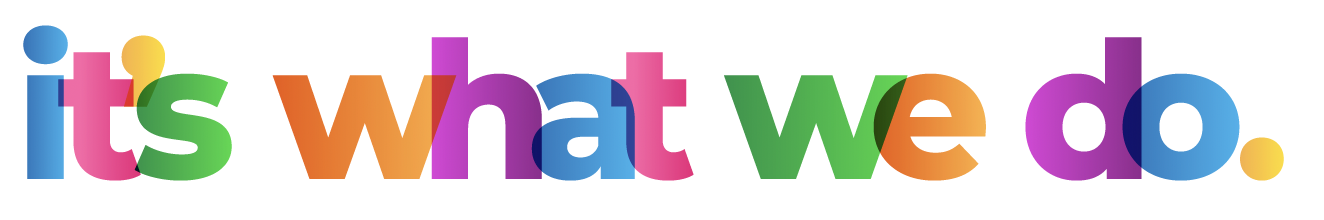 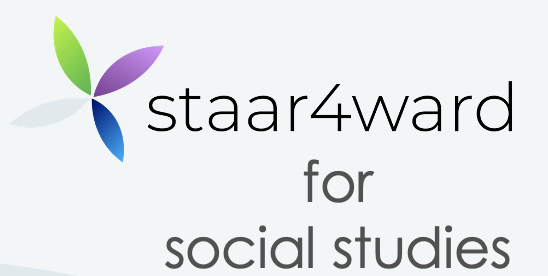 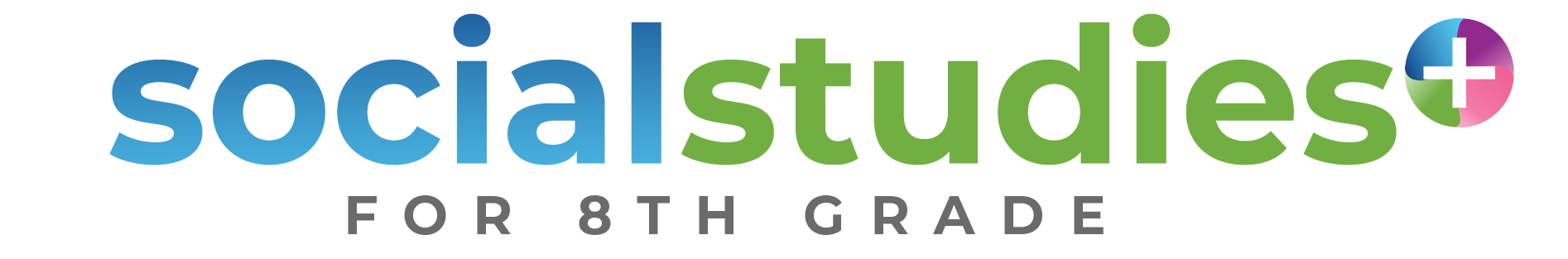 jodi@lead4ward.com
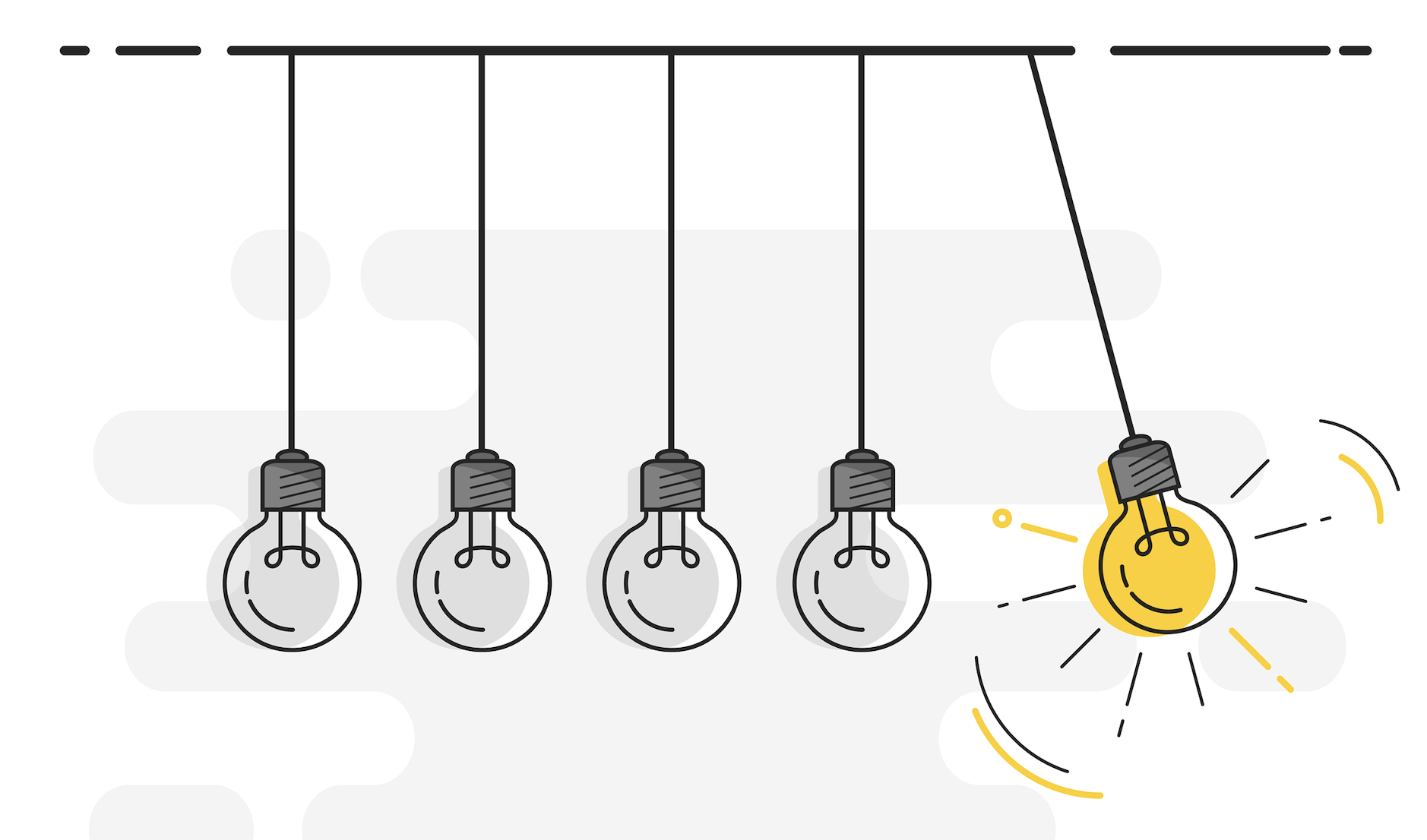